IRIS
Recap of 2017-2018 

Recruitment Marketing Campaign

And….

Growth, Success & Beyond in 2019
The Results are In…
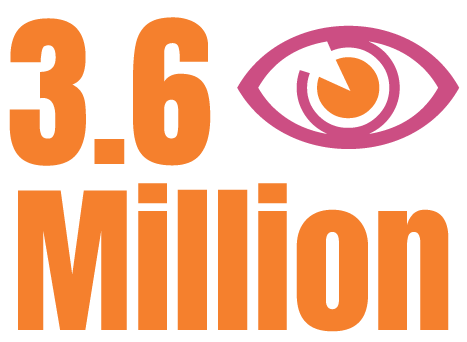 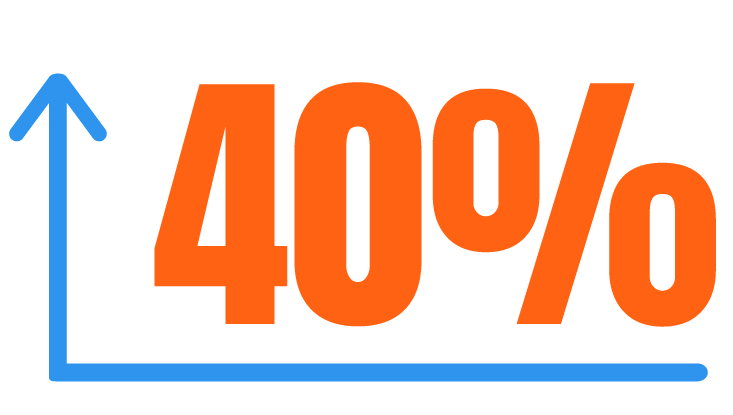 3.6 million views 
of UCPath Center digital ads on social media, Google, Pandora and sites across the web
40% increase in the average monthly number of candidates per UCPath Center job opening
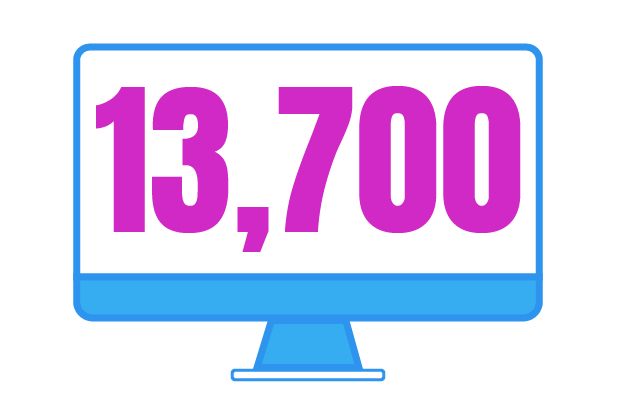 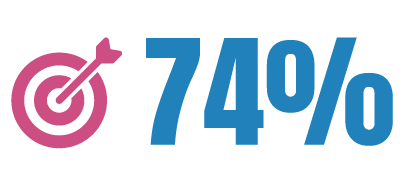 More than 13,700 visits by qualified candidates* to the UCPath online job board (ADP)
74% of strategic candidates reached
UCPath Center
Cost Savings
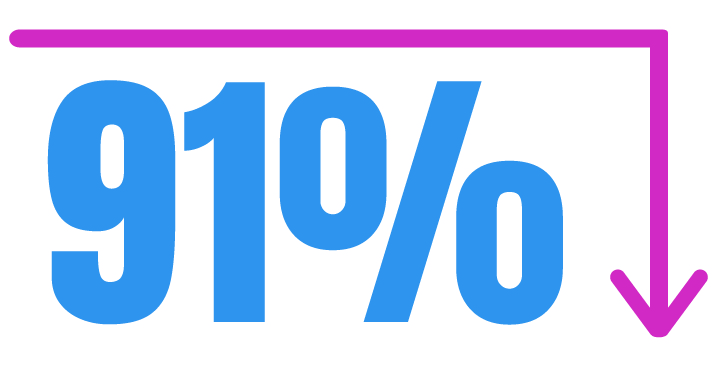 91% cost reduction in “cost-per-click" to the UCPath job board (2017-2018)
*Data calculated based on monthly retainer fee cost per total monthly clicks to the online job board (ADP). See appendix for month-over-month breakdown.
Application Peaks 2018
2018 Total: 5,661
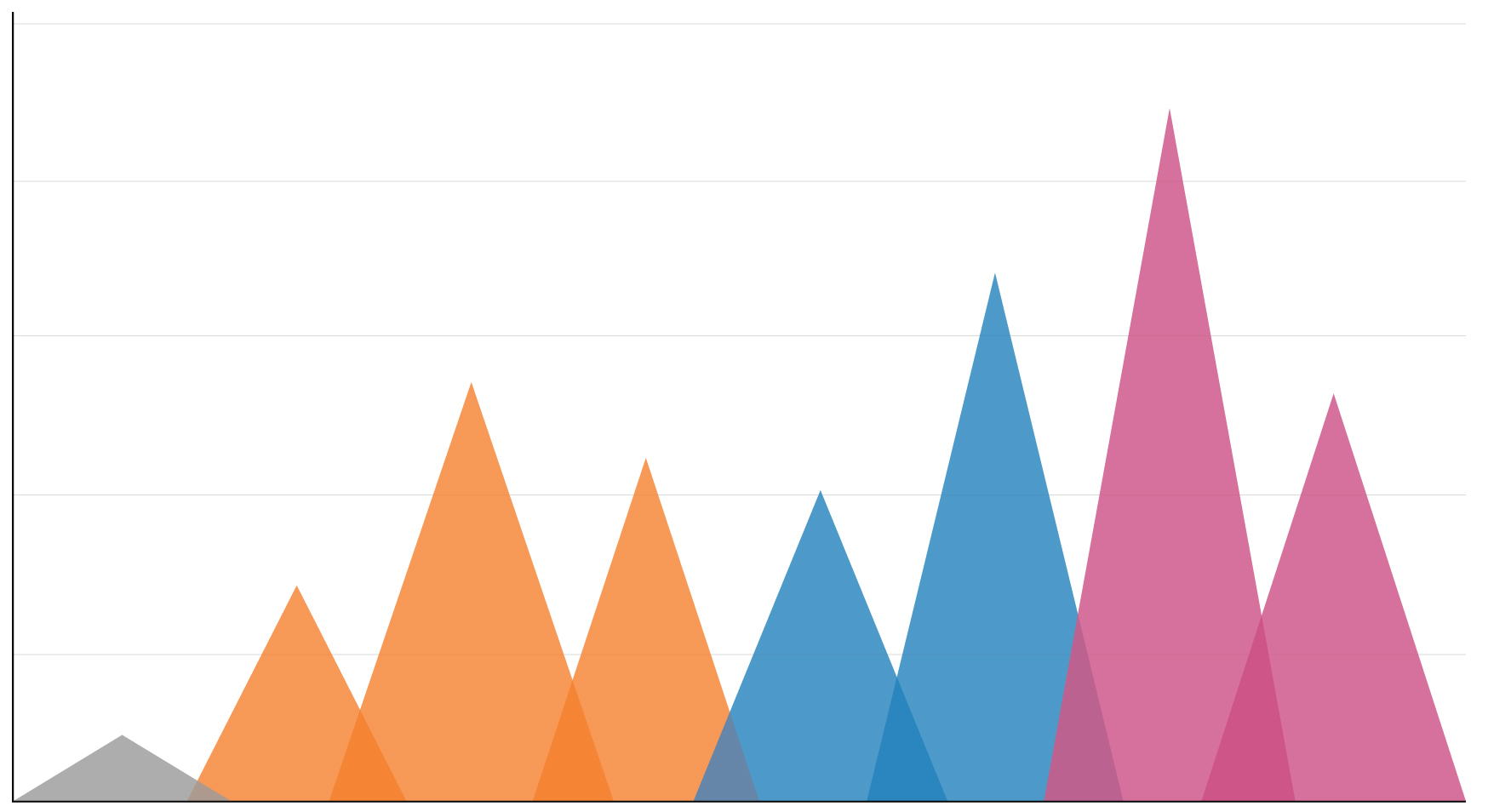 1,500
1,315
1,200
1,003
900
790
777
651
590
600
408
300
127
Feb
Mar
Apr
May
Jun
Jul
Aug
Sep
Billboards, Bus Ads & Digital Ads
Digital Ads
Billboards, Bus Ads, Digital Ads & Radio Ads
Campaign Articles and Social Media Posts
[Speaker Notes: Feb: 	127

March: 408

April: 	790

May: 	651

June: 	1003

July: 	1003

Aug 	1315

Sept.	777

Total: 5,661]
UCPath Center
Even More Results
Attracted approximately 33,000 visitors to the UCPathJobs.org
Campaign videos generated more than 3,300 views
Built a following of approximately 2,300 new people on social media
Established the UCPath Center as an exciting employer in Riverside that is independent from UC Riverside
Want to see more?
Past Challenges 2015-2017
The UCPath Center had a few serious recruitment problems….

No UCPath brand identity
No UCPath recruitment website
Small number of candidates per job opening
Confusion about who we are /what we did for UC (confusion with UCR especially)
No strategic recruitment efforts
Outdated and ad hoc recruitment materials
No strategic online presence or messaging 
Minimal and ad hoc social media presence

We changed all of that…
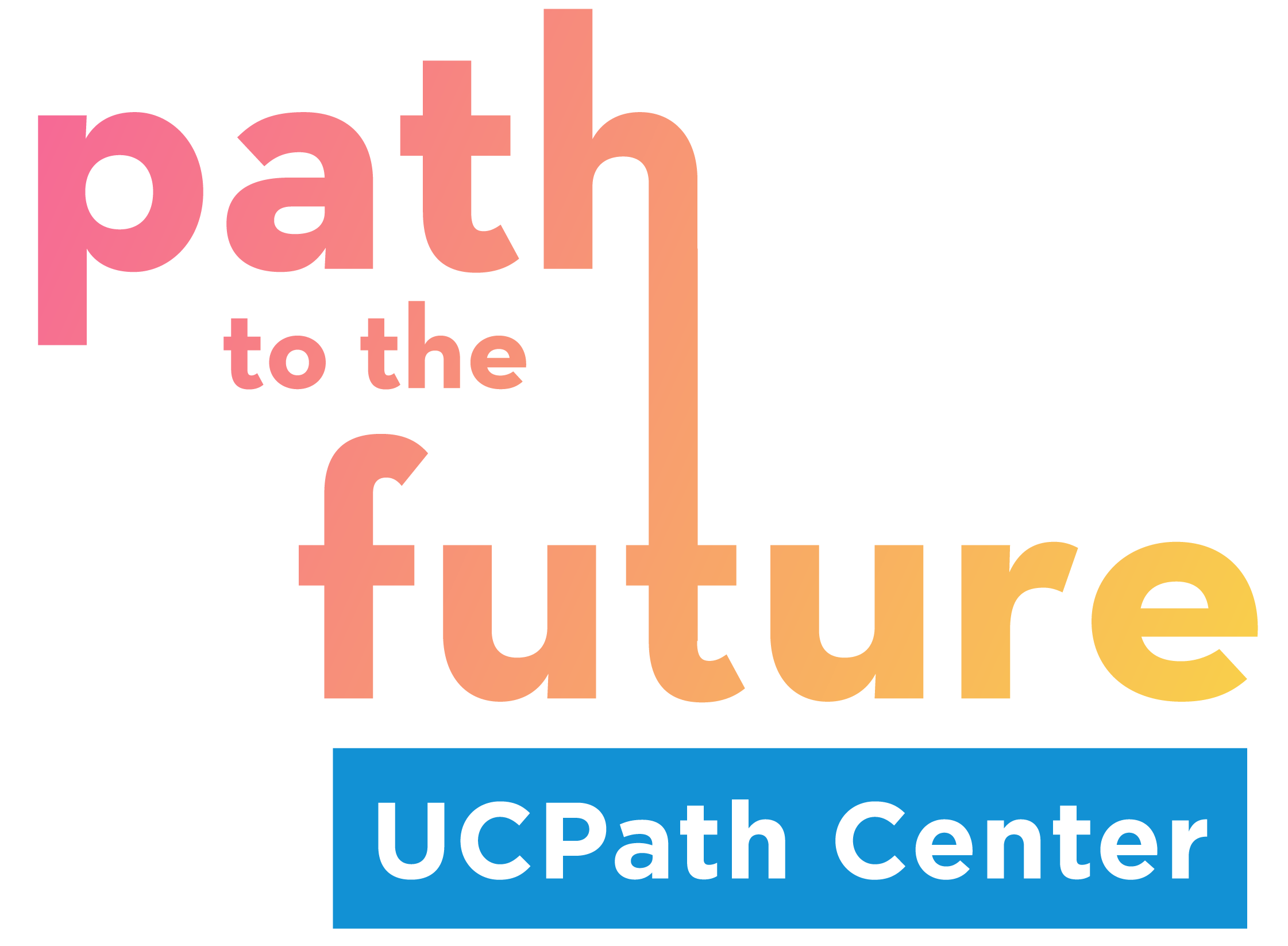 In 2017, the UCPath Center developed and executed an ambitious marketing campaign to attract qualified candidates committed to making a difference at UC.
Here’s how we did it.

Established a unique identity and built an online destination for the UCPath Center
Attracted interested, qualified candidates with relevant, timely content
Powered an effective marketing campaign reaching more than 3.6 million people using a mix of digital and traditional public relations and advertising opportunities to promote open jobs, the UCPath Center culture and the University of California as a whole
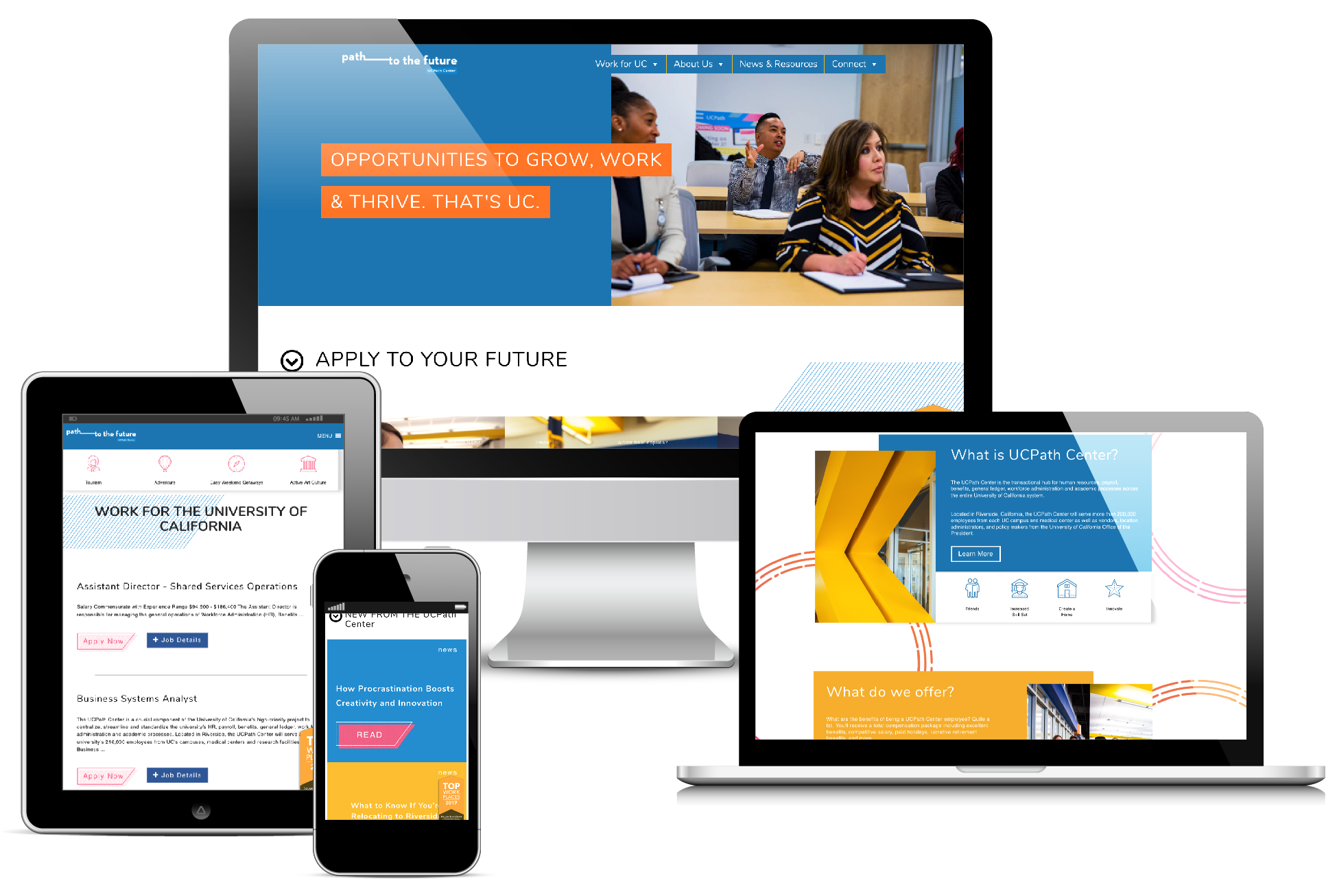 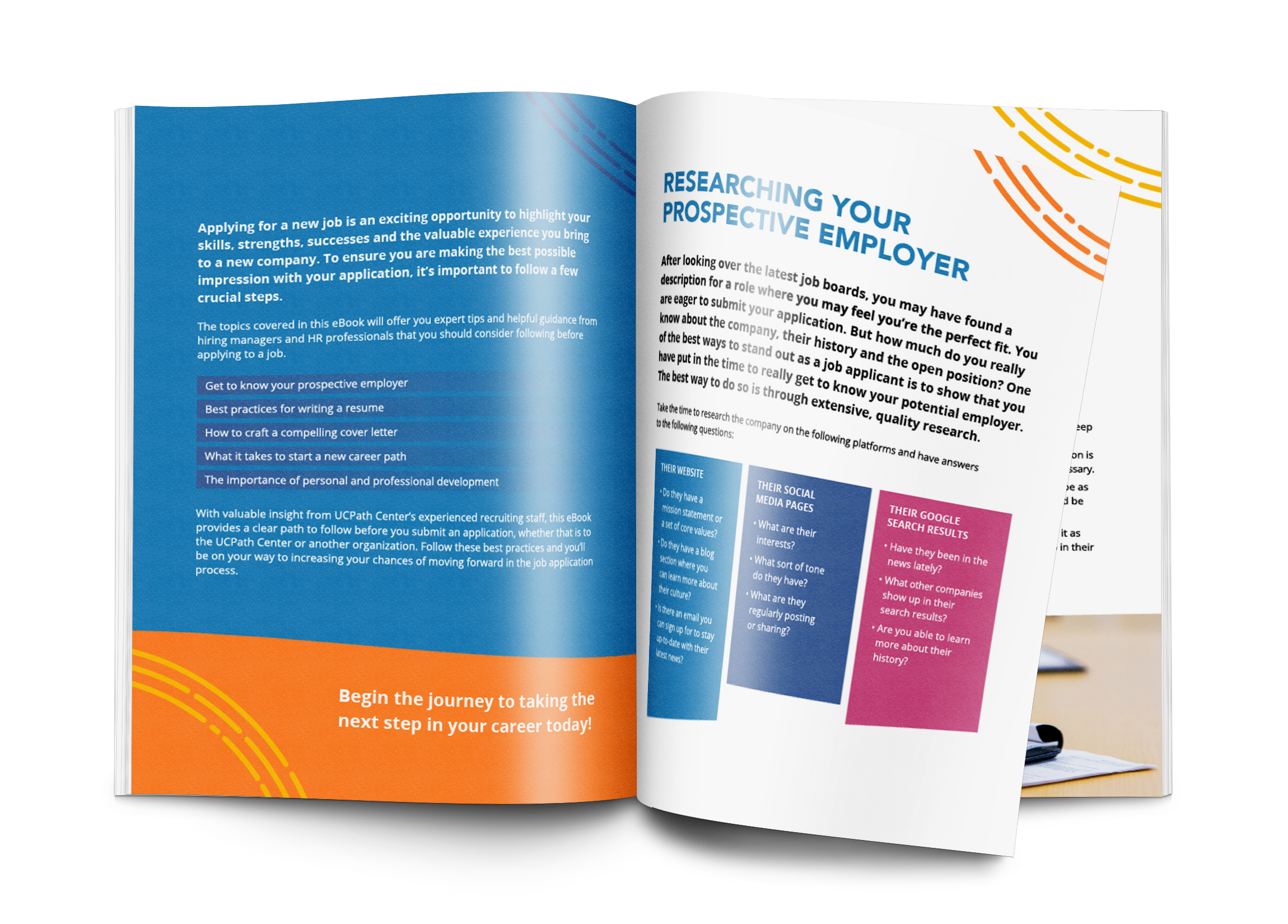 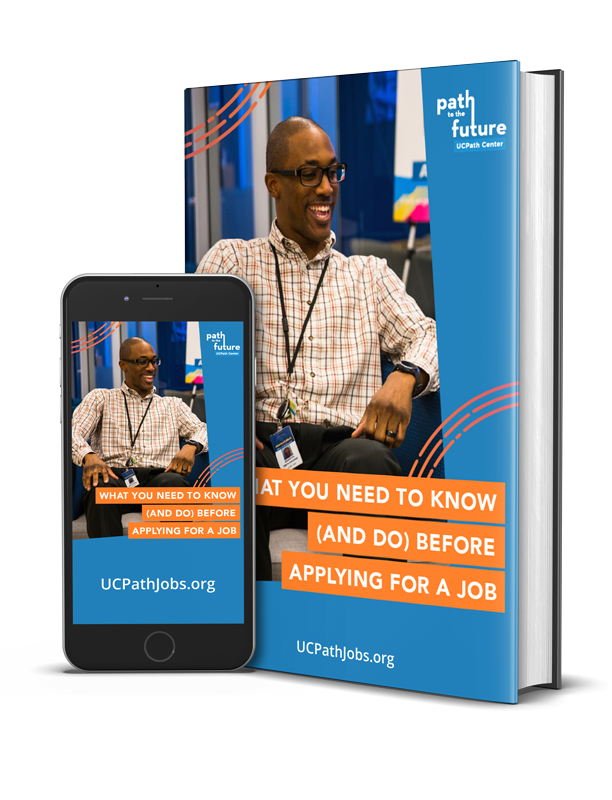 2017-2018
….. a wildly successful campaign
Today, it's important to tell a consistent story across multiple media platforms. 
This is currently referred to as transmedia storytelling.
 
It means our story needs to be shared consistently on our own website, Facebook, LinkedIn, Twitter, Google+ as well as in different formats including videos on YouTube.

By doing so, we amplify our voice and presence wherever our customers and our stakeholders are. This reflects the reality of our audience today and the way they process information.

This is what we did for the UCPath Center throughout the 2017-2018 marketing campaign.
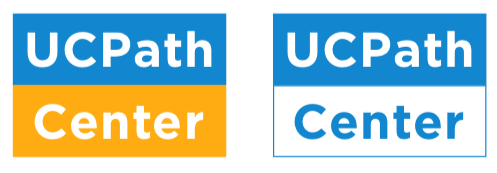 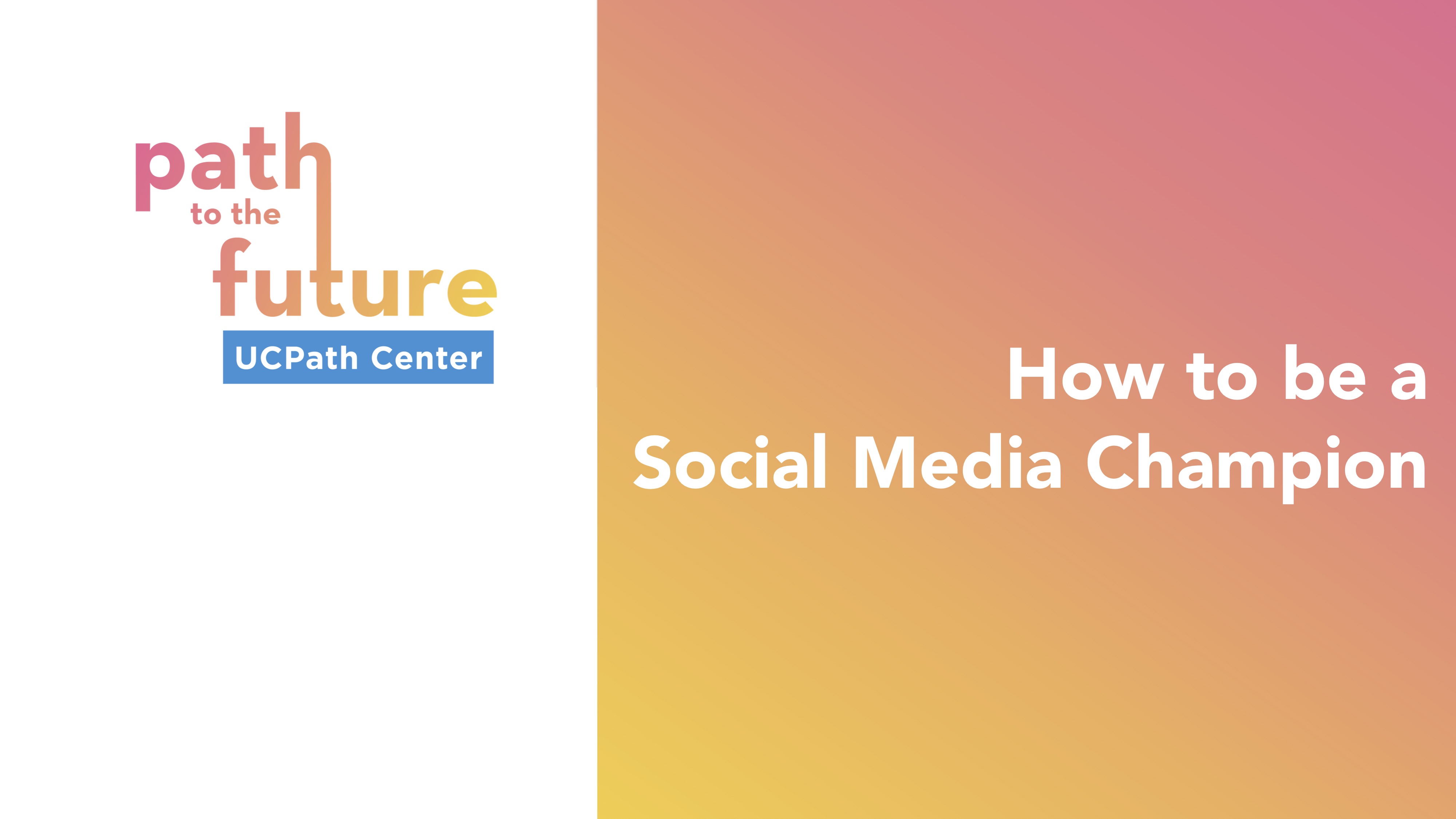 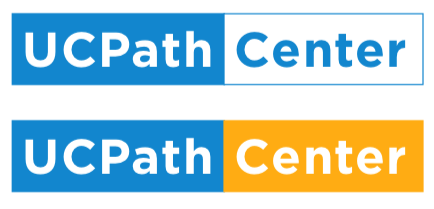 What We Did - Branding and Communications
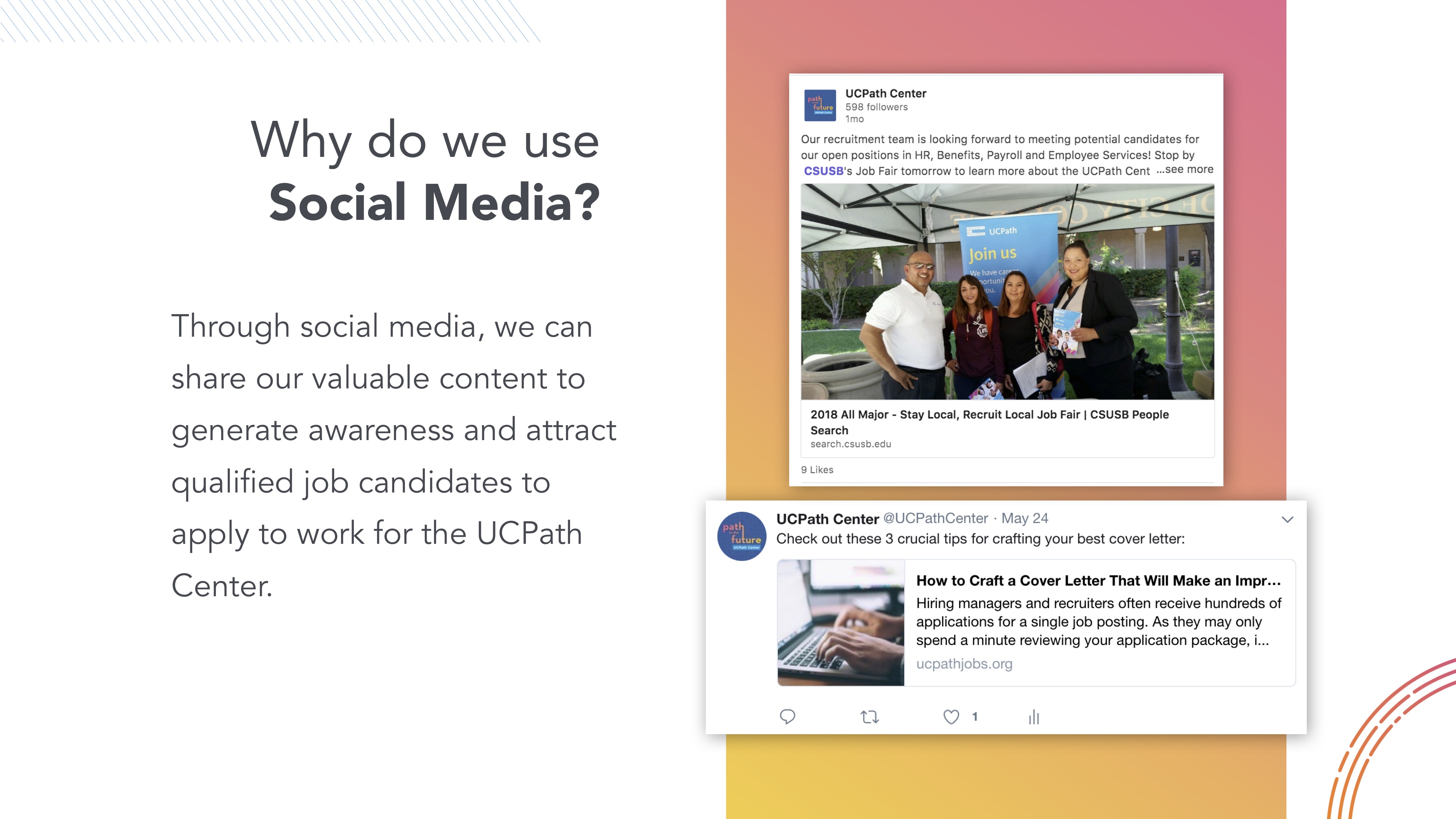 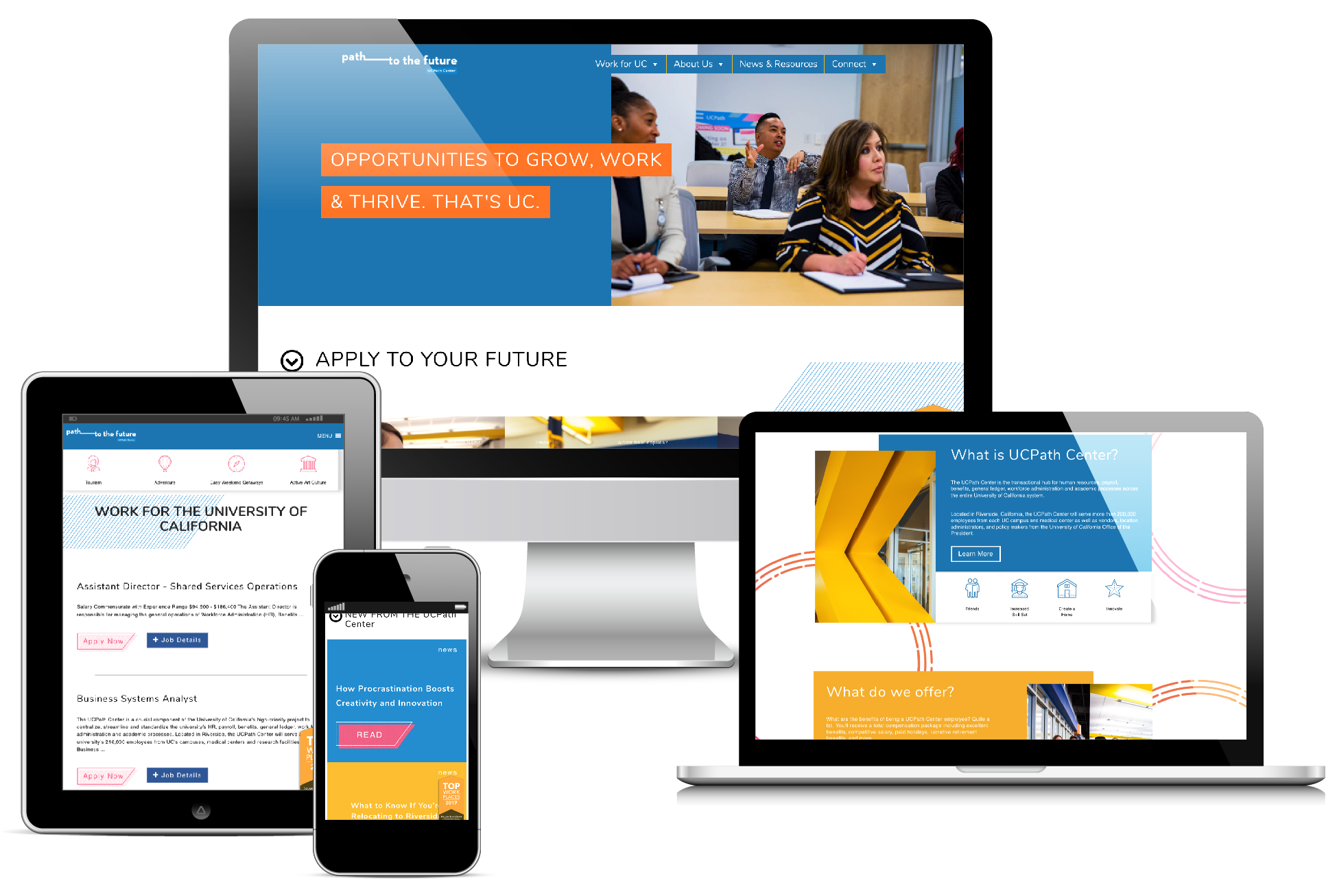 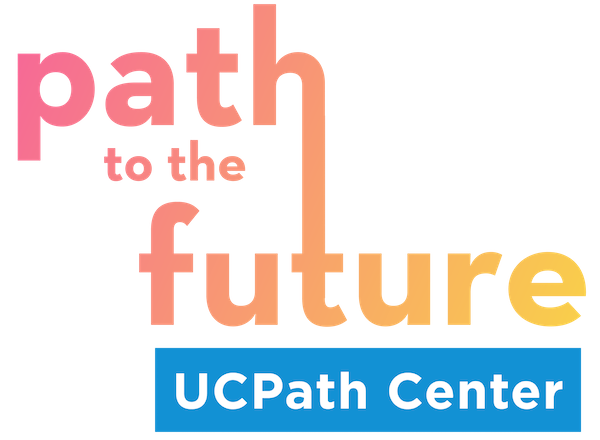 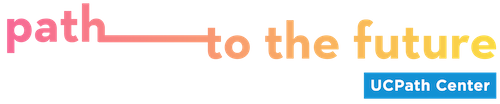 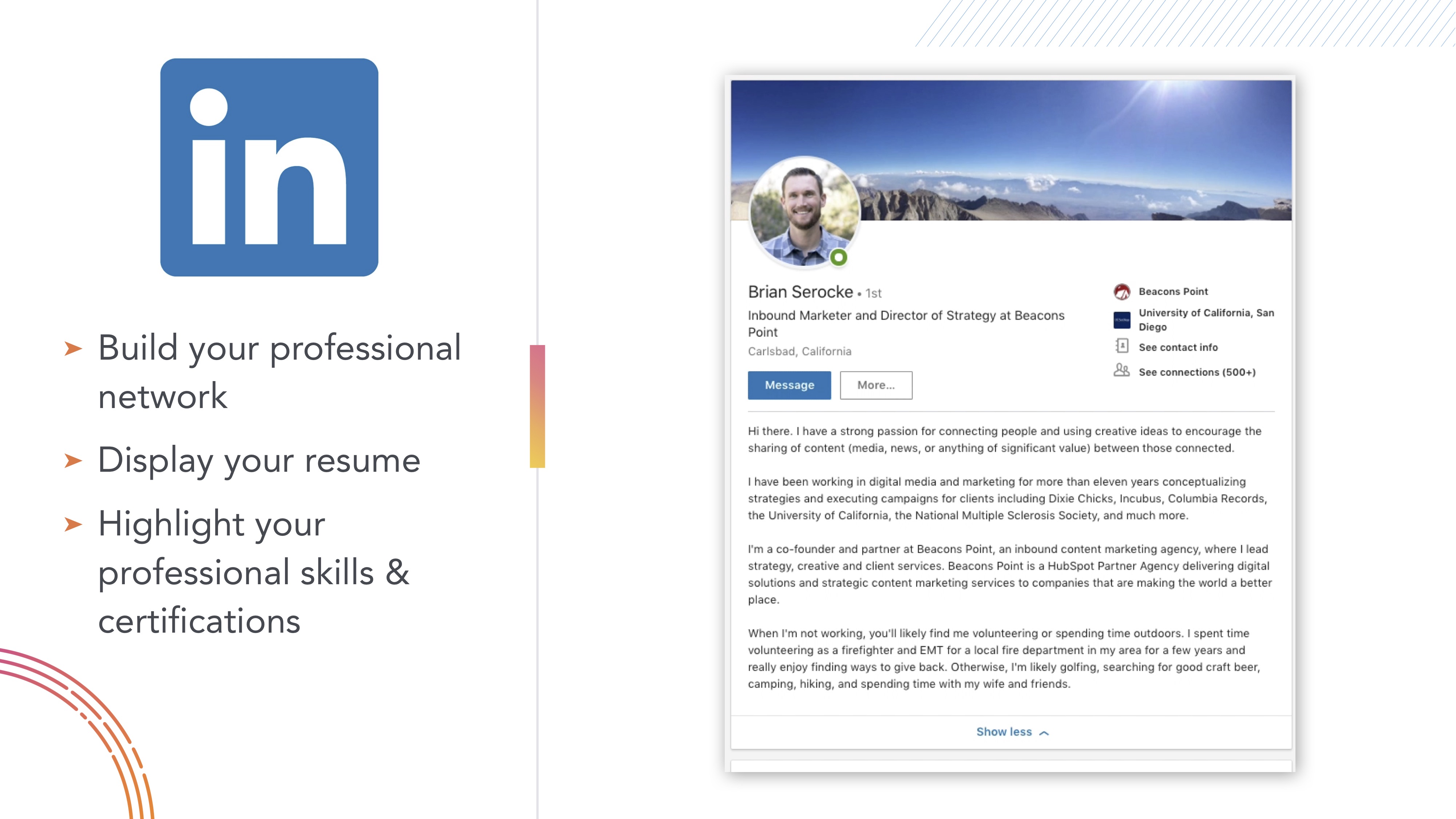 Created a separate, unique brand identity for the                   UCPath Center and the recruitment campaign
Built the online home for the UCPath Center on the web at UCPathJobs.org
Trained & Certified UCPath Center employees on social media best practices
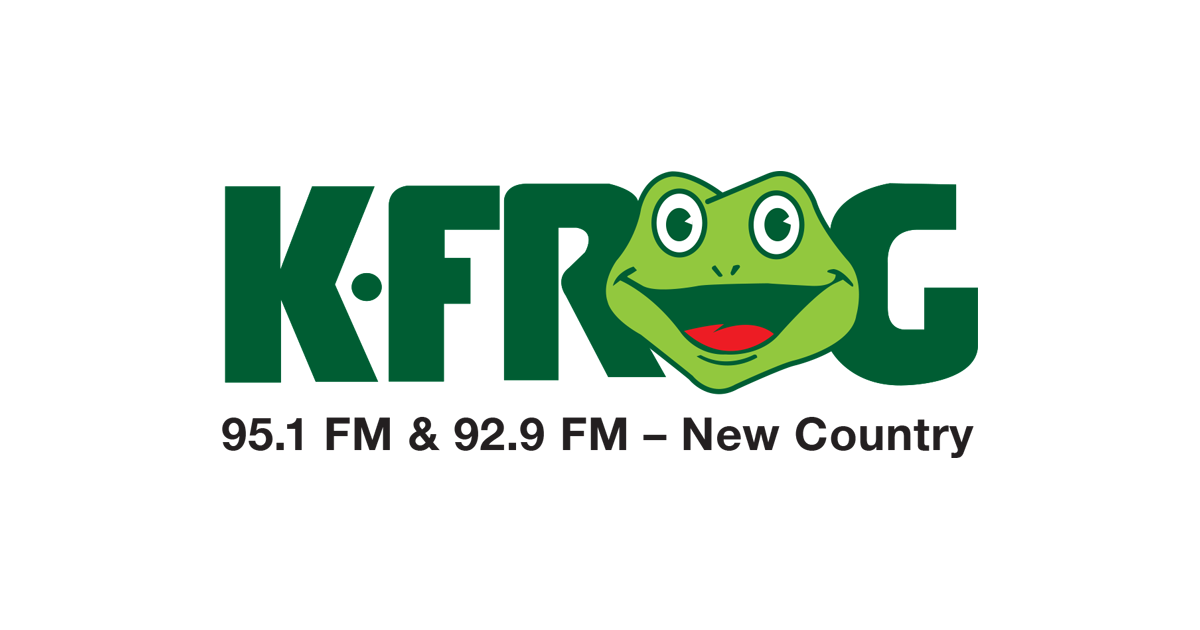 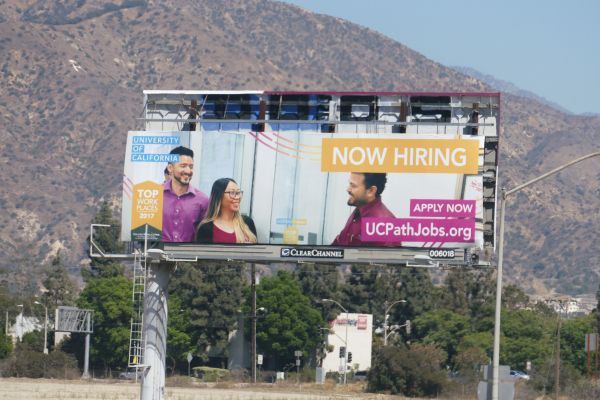 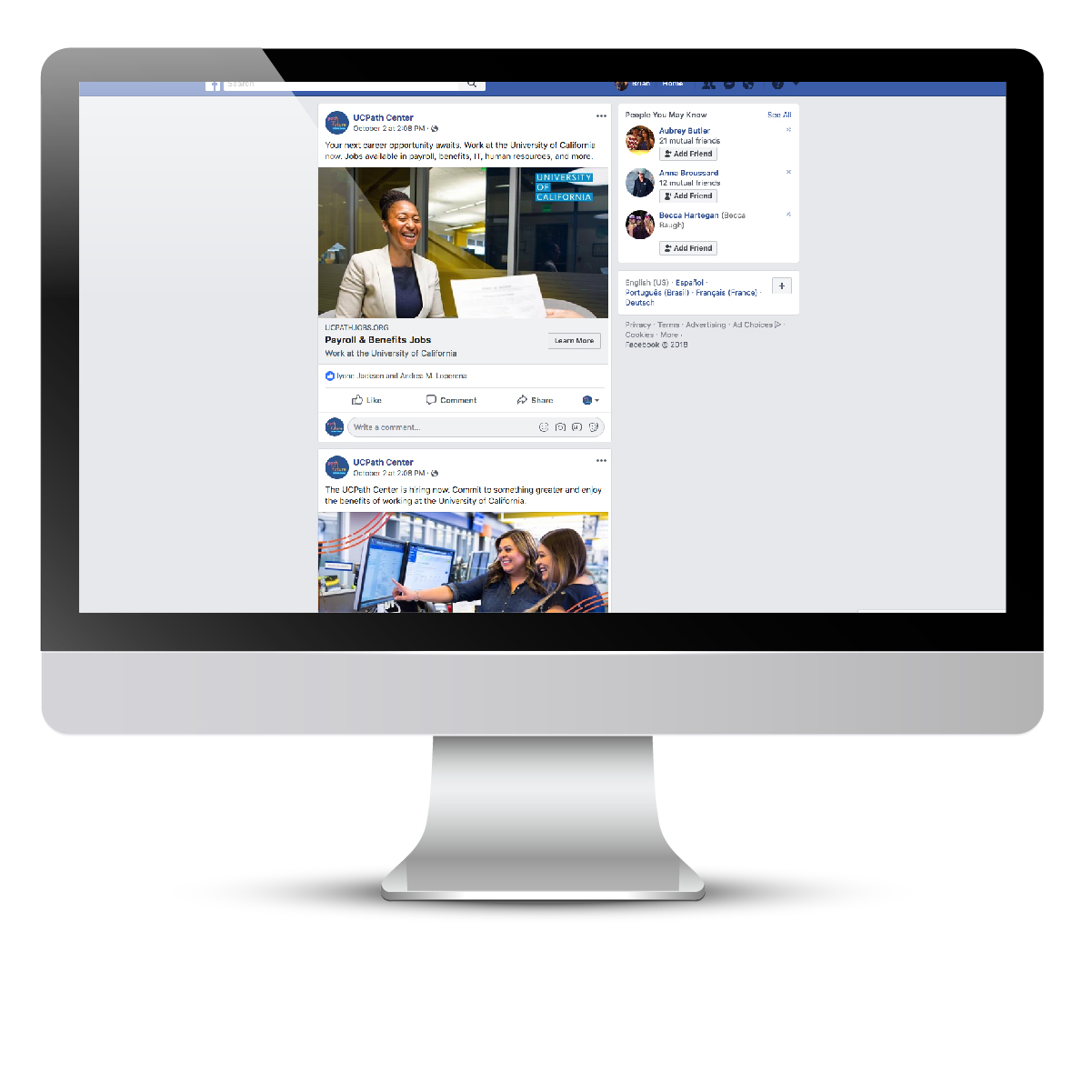 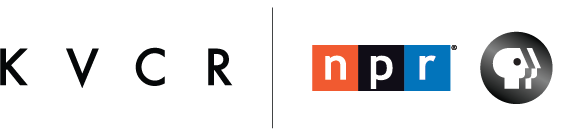 What We Did - Advertising
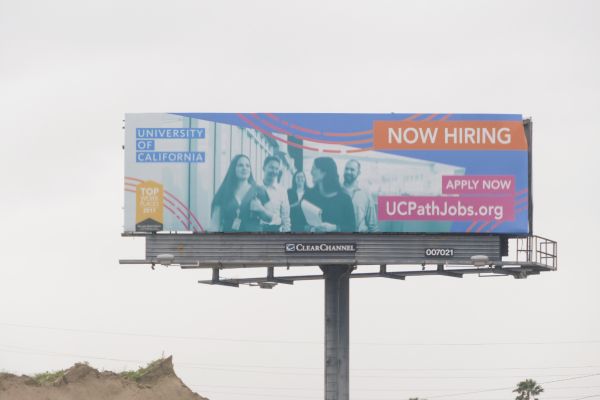 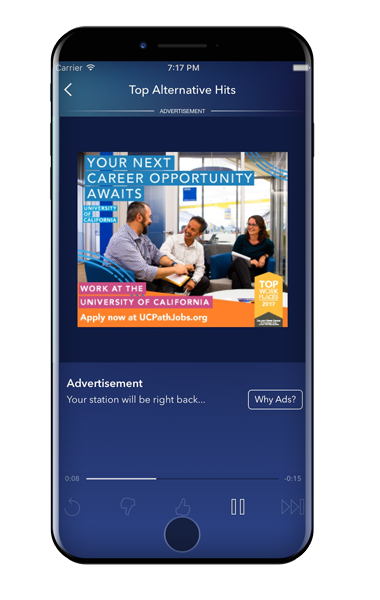 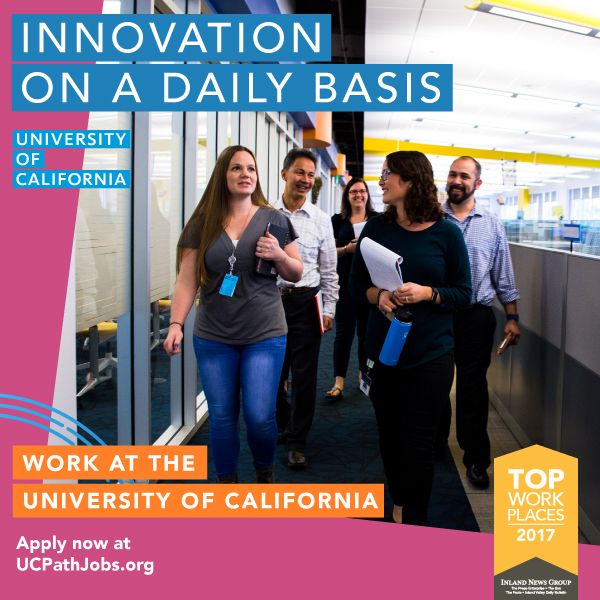 Designed engaging billboards and bus advertisements for distribution around Southern California
Executed a targeted digital media buy advertising campaign across social media, Google, display banner ads and Pandora digital radio
Advised and consulted on radio advertising scripts, recording and production
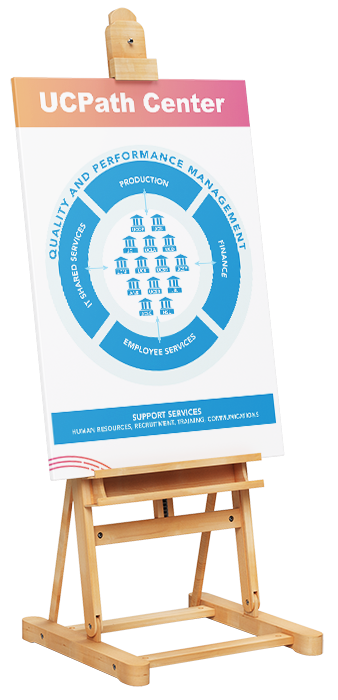 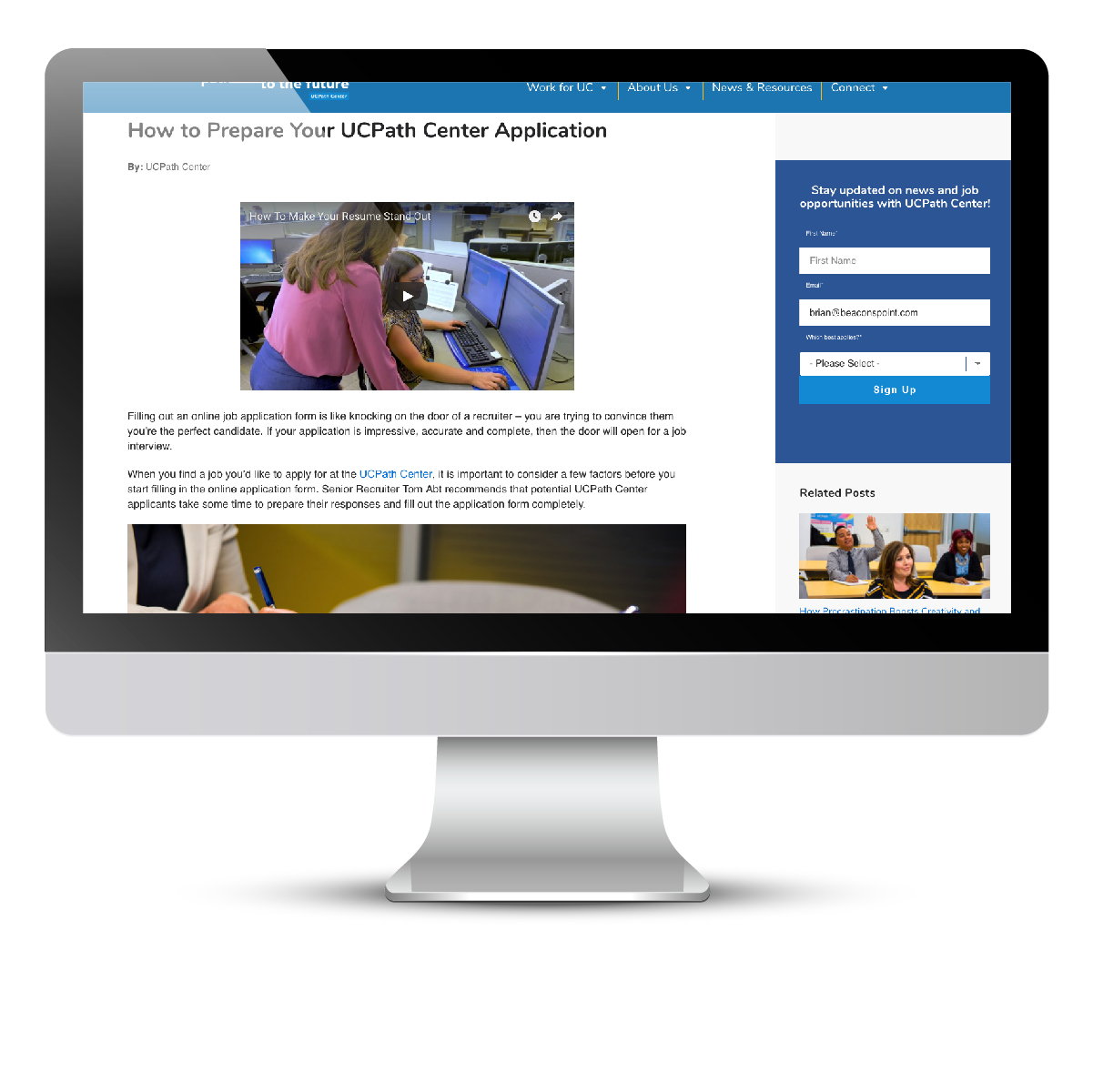 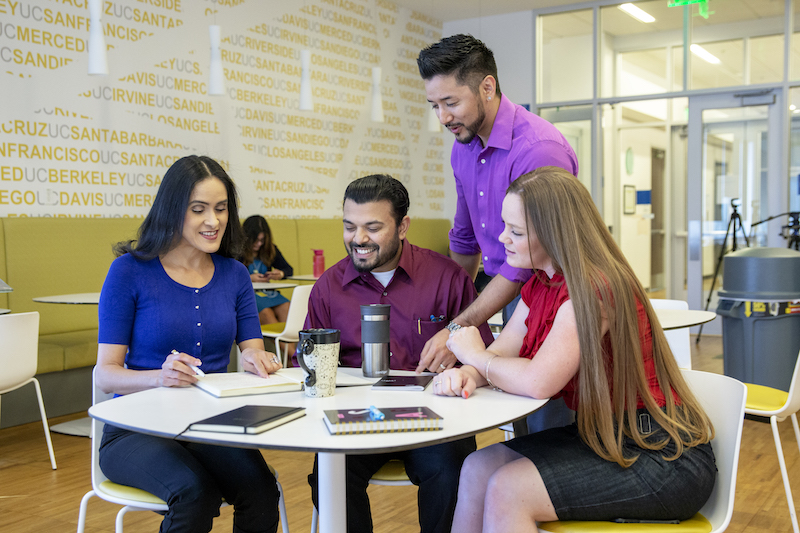 What We Did - Content
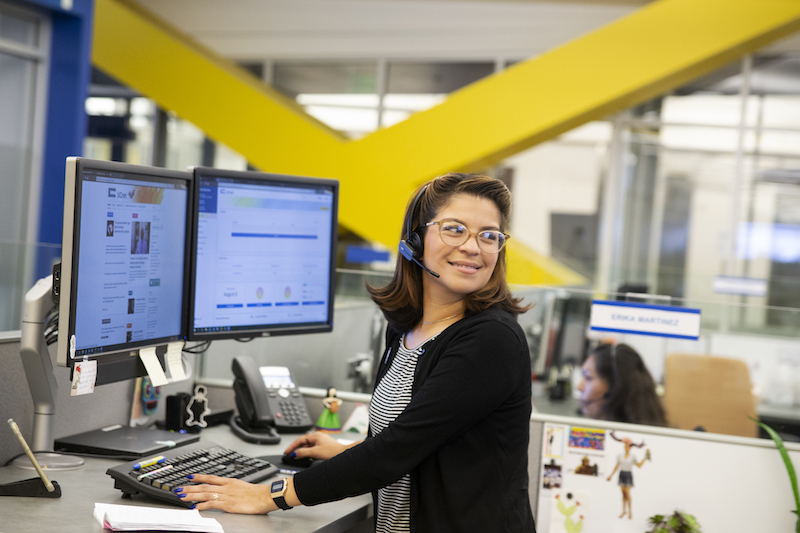 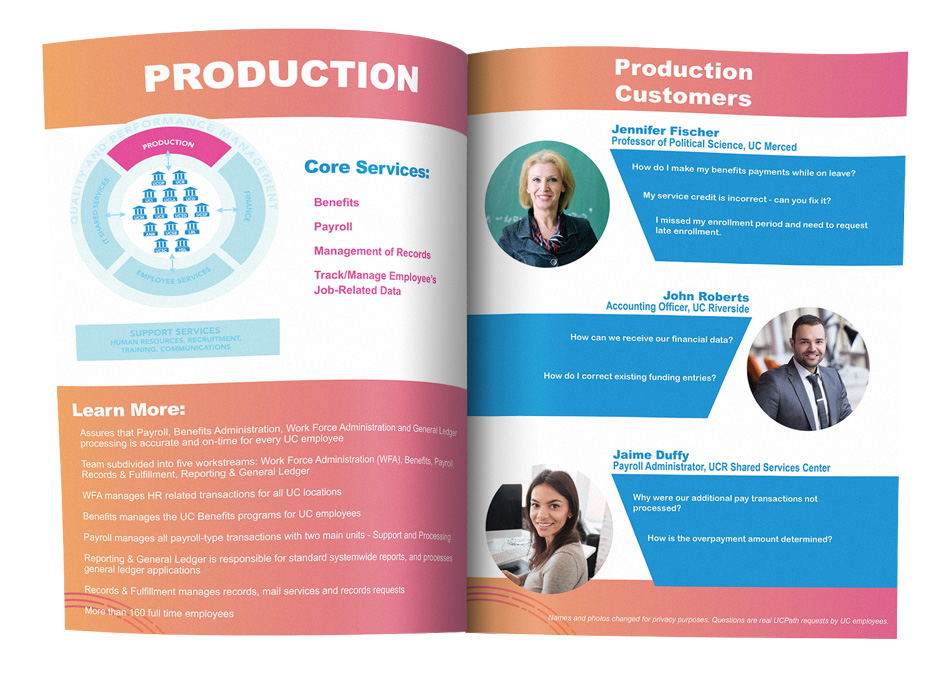 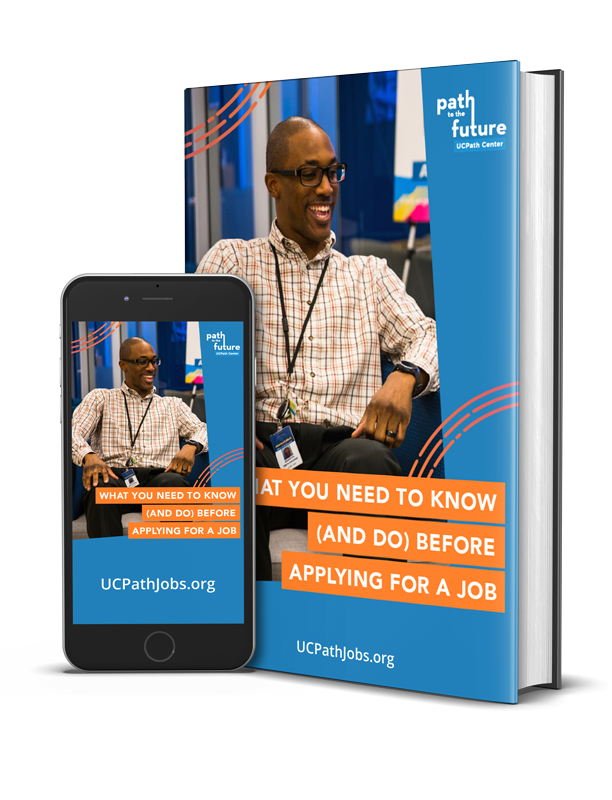 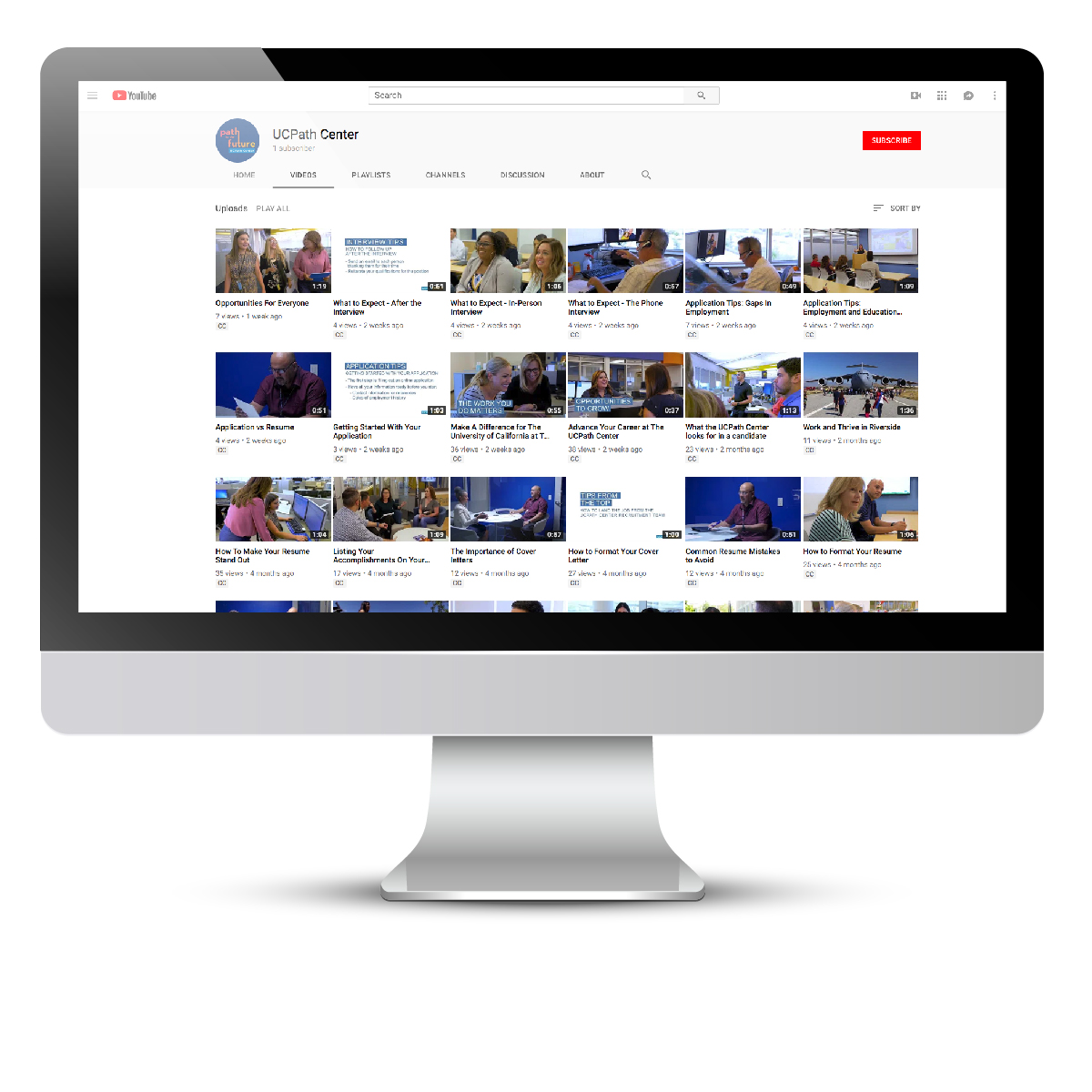 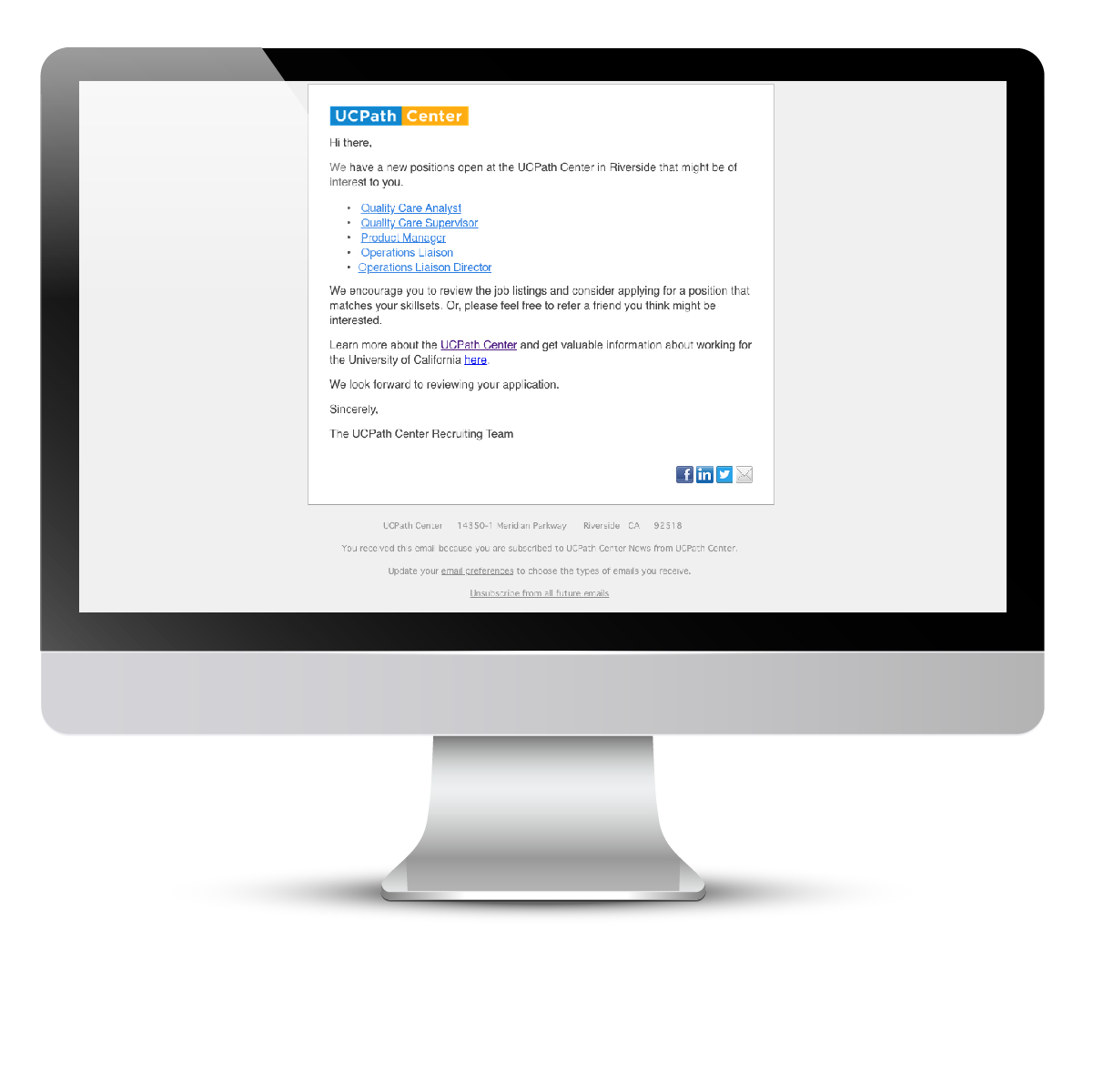 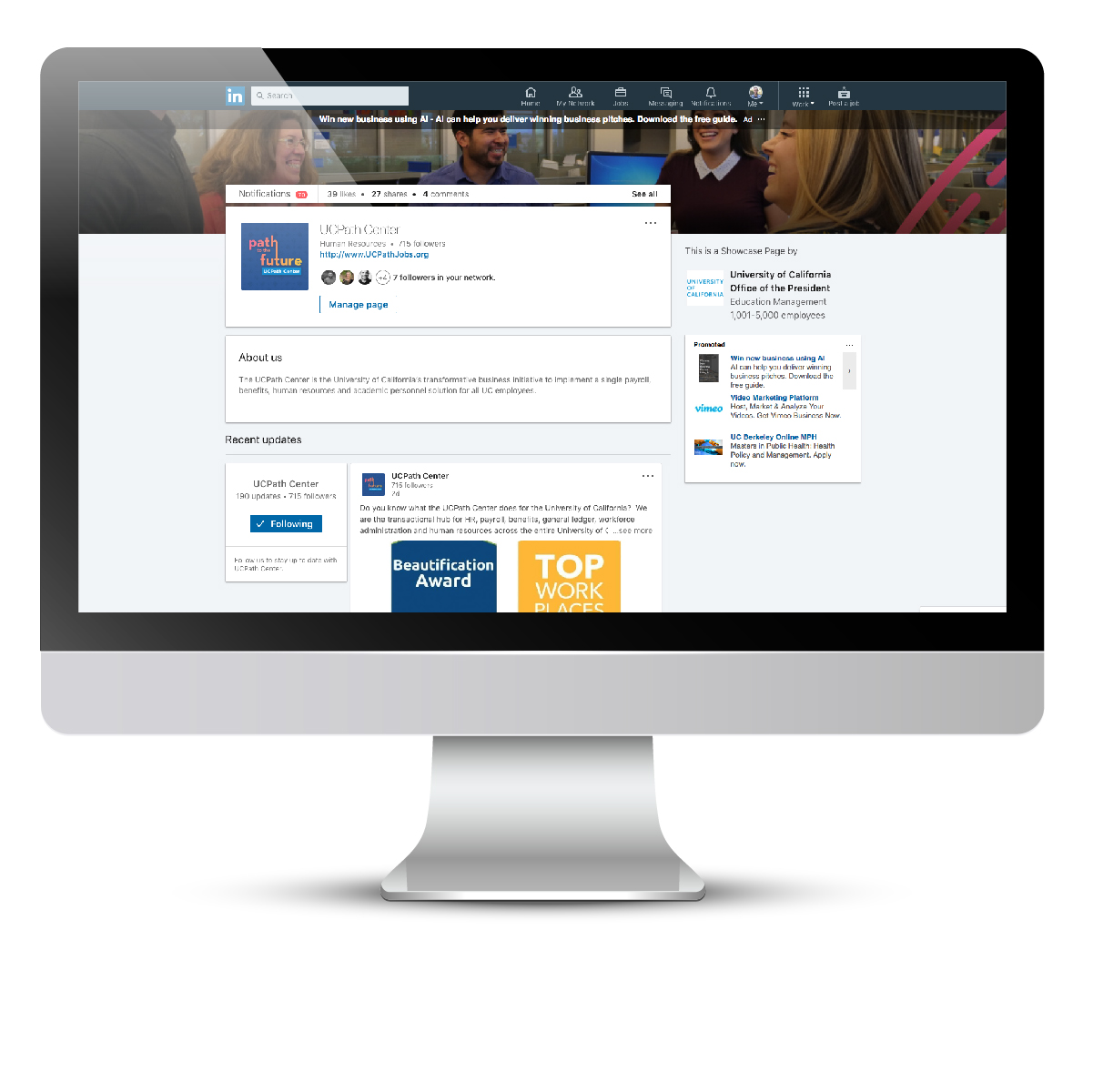 Produced more than 27 videos about the benefits of working at the UCPath Center and living in the Southern California region
Published more than 45 articles and a 13-page eBook providing candidates insights on why they should work at the UCPath Center
Published more than 700 posts on all UCPath Center social media outlets
Sent approximately 2,800 targeted emails to interested job candidates
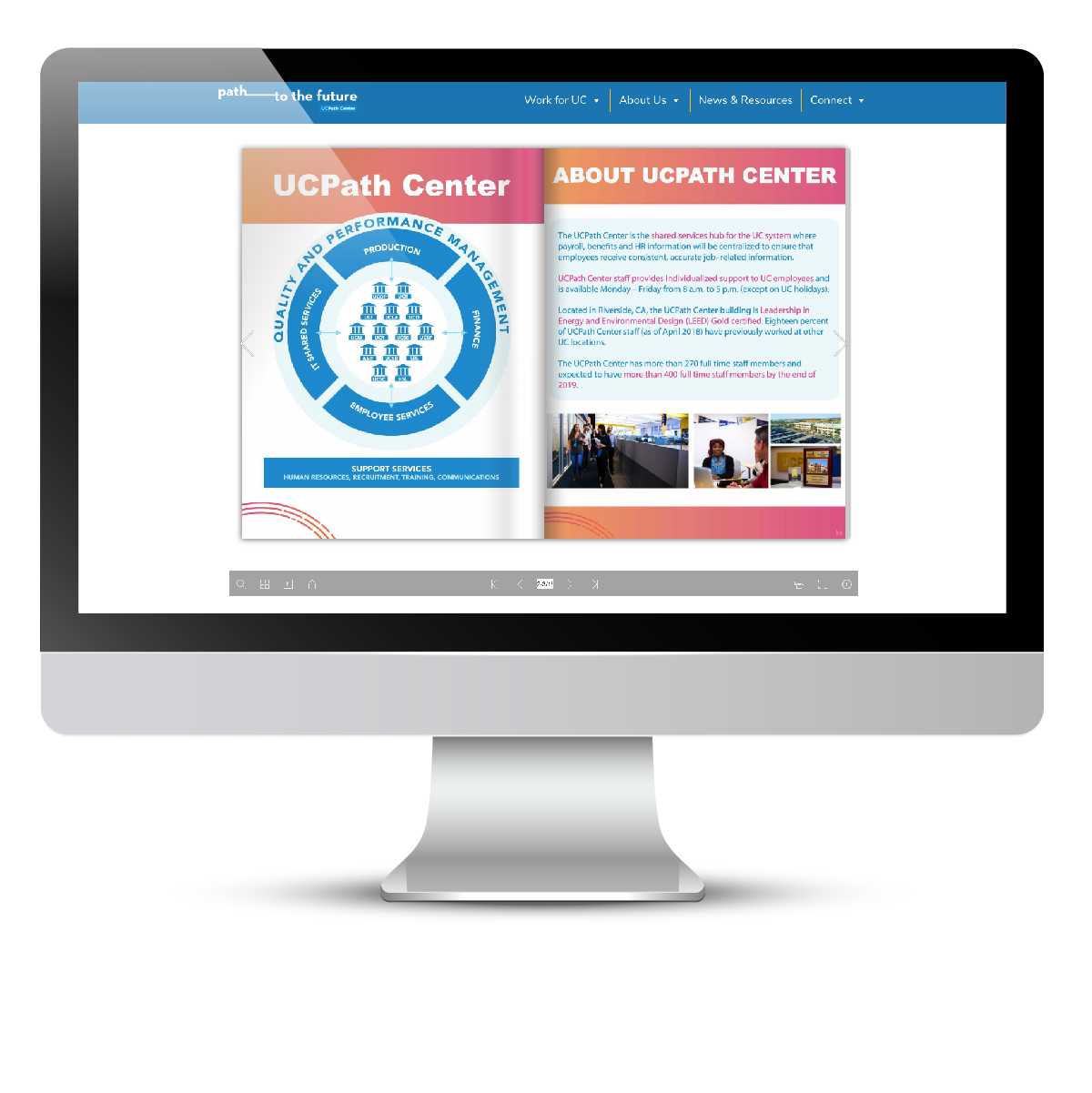 Created a digital “view book” for internal UCPath Center and UC communications
Designed the “A Look Inside the UCPath Center” book and posters for UC-systemwide distribution
Shot and edited custom, original high-resolution branded photography of the UCPath Center offices and staff
What We Did – Radio Ads
“Are you tired of the commute, looking to make a career change or want to make a difference in higher education?  The UCPath Center in Riverside is hiring and we want you to join our team. 
At the UCPath Center, we’re providing payroll and human resources services for more than 200 thousand UC employees. If you have a passion for public service and making a difference, apply today to start your career at the University of California.  

We are currently hiring qualified candidates in the areas of payroll, information technology, benefits, customer service, Human Resources and more! Named a Top Workplace award by Press Enterprise, the UCPath Center offers employees a full range of benefits and the opportunity to grow and succeed. Working at UC means being a part of a vibrant institution that’s making things better for individuals, for California, for the world. Visit UCPathJobs.org. That’s UCPathJobs.org.  Passionate people serve a greater good.

That’s UC.”
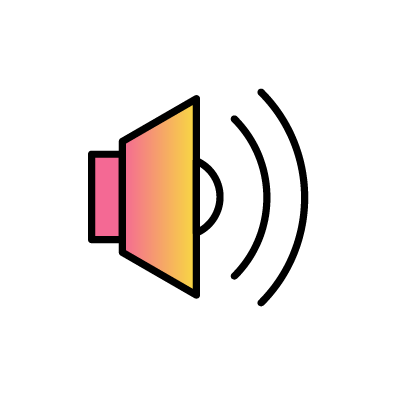 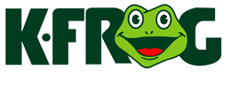 What We Did – Radio Ads
“Support for KVCR comes from the UCPath Center in Riverside, the shared services center for the University of California, which provides payroll and human resources services for more than 200 thousand UC employees. Career opportunities can be found at UCPathJobs.org.”
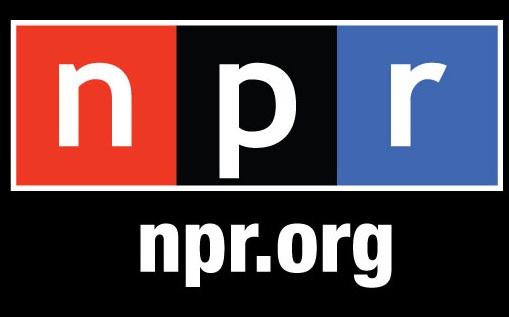 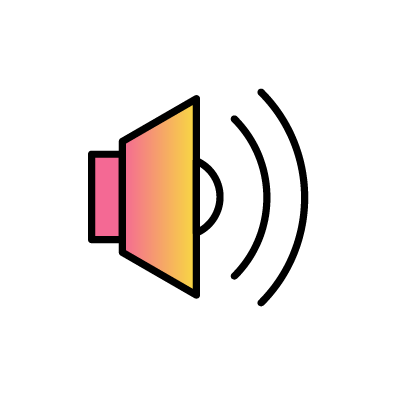 Word on the street is…
What are
people saying?
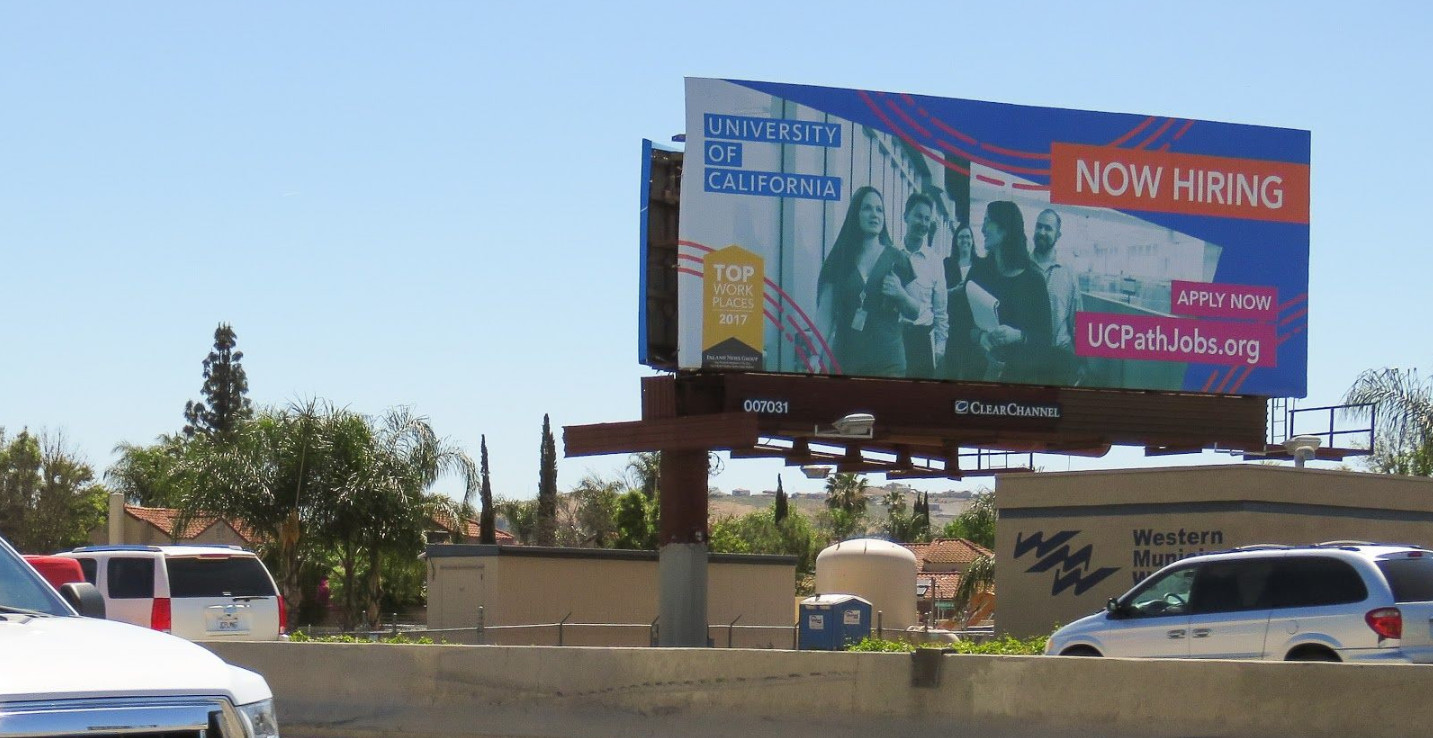 About Our Billboard Ads….
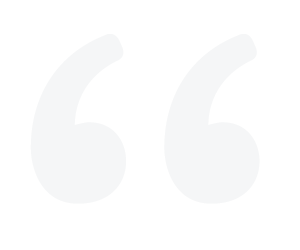 “I saw the giant billboard on the 91 freeway and called my friend who’s looking for a payroll job and she immediately applied!”
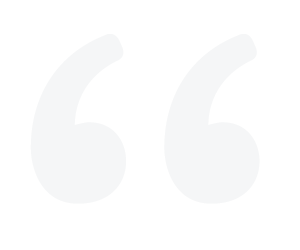 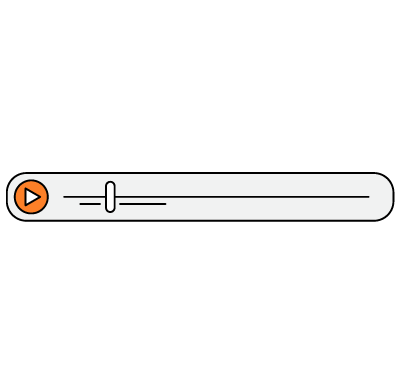 “I was driving home from Orange County as I have been doing for 5 years. I saw the billboard and applied. I’m no longer commuting and got back two hours of my life every work day!”
Are you tired of the commute, looking make a career change or want to make a difference in higher education?
About Our Ads….
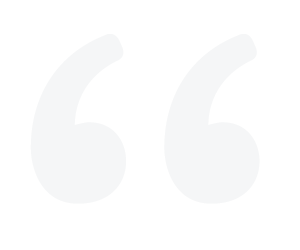 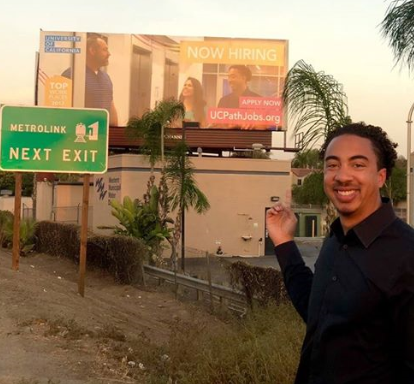 “I like the challenges and opportunities I’ve had to expand and grow while working at the UCPath Center.”
– Jordan Trent, UCPath Center ITSS team
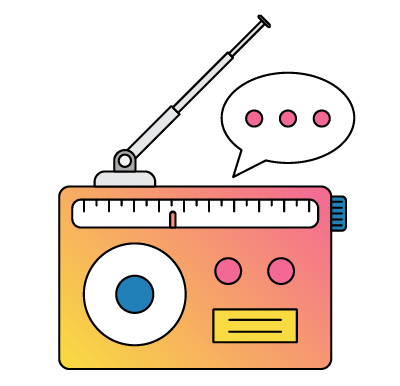 The UCPath Center in Riverside is hiring and we want you to join our team. At the UCPath Center, we’re providing payroll and human resources services for more than 200,000 UC employees.
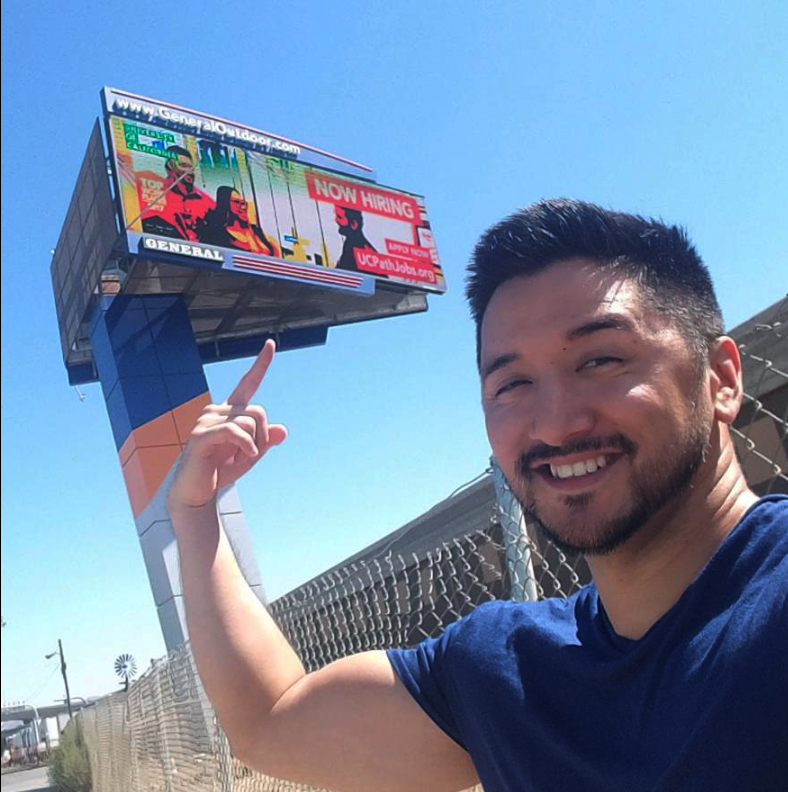 About Our Ads….
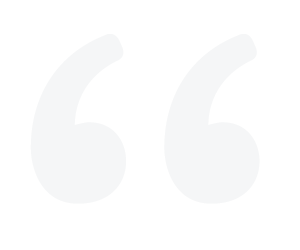 “I love working at the UCPath Center with such an awesome group of people.”
- Omar Byon, UCPath Center Payroll team
If you have a passion for public service and making a difference, apply today to start your career at the University of California.
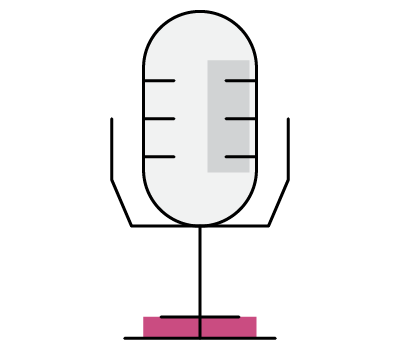 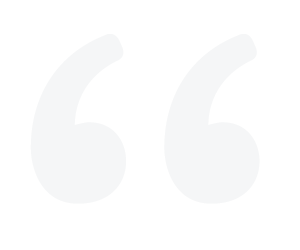 From Our Recruitment Team….
“People say ‘Joe, you’re always on LinkedIn’ when actually, I’m just sharing and liking the UCPath Center posts (created/managed by our marketing vendor), which makes us more well known to an even bigger network.”
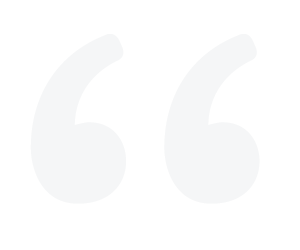 “The colorful/well-branded marketing materials, new UCPathJobs.org website, videos and social media posts are all an important part of our recruitment strategy and also being used regularly by the recruitment team to help promote the UCPath Center and draw in potential candidates.”
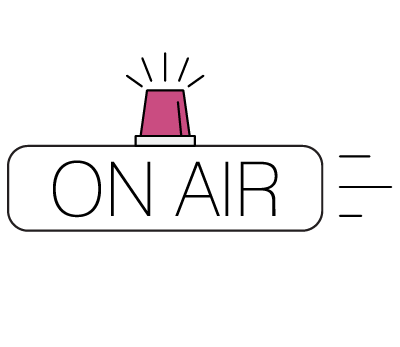 We are currently hiring qualified candidates in the areas of payroll, information technology, benefits, customer service, Human Resources and more!
What Our Employees Are Saying….
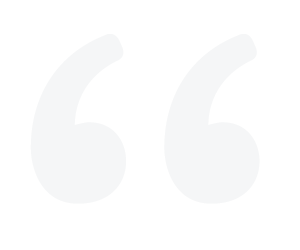 “After reading about the culture and seeing the videos and social media posts, I could tell this was the kind of place where I wanted to be.”
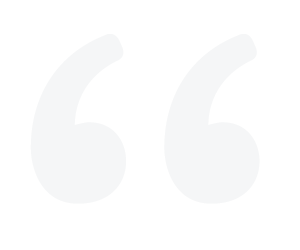 “My former work colleagues work at the UCPath Center and for a year kept trying to tell me to come over. After watching the video about what the UCPath Center does and why, that’s what made me finally apply. I want to be part of something big.”
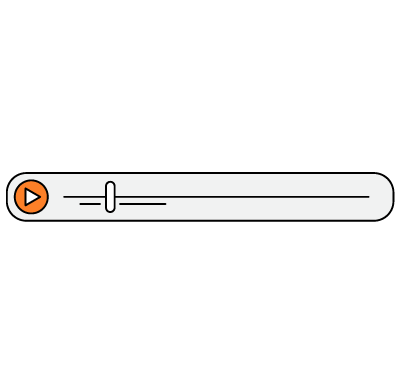 Named a Top Workplace award by Press Enterprise, the UCPath Center offers employees a full range of benefits and the opportunity to grow and succeed. Working at UC means being a part of a vibrant institution that’s making things better for individuals, for California, for the world.
Establishing the UCPath Center Brand….
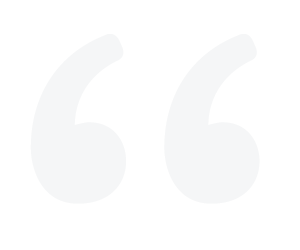 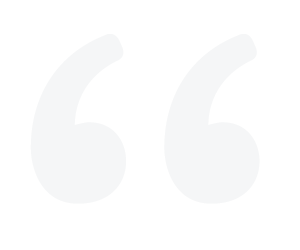 “A big change this past year is that people are now able to separate us from UCR.  Even at the job fairs – we’re no longer placed next to the schools, they put us by regular employers.”
“People know who we are now – no doubt. I think the marketing campaign has been a great success.”
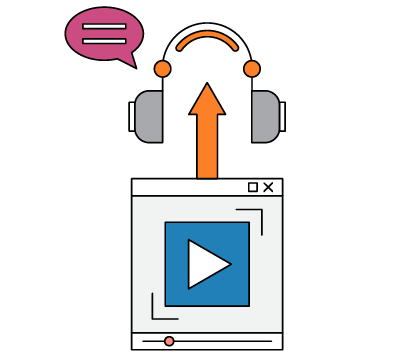 Visit UCPathJobs.org. That’s UCPathJobs.org.  Passionate people serving a greater good. That’s UC.
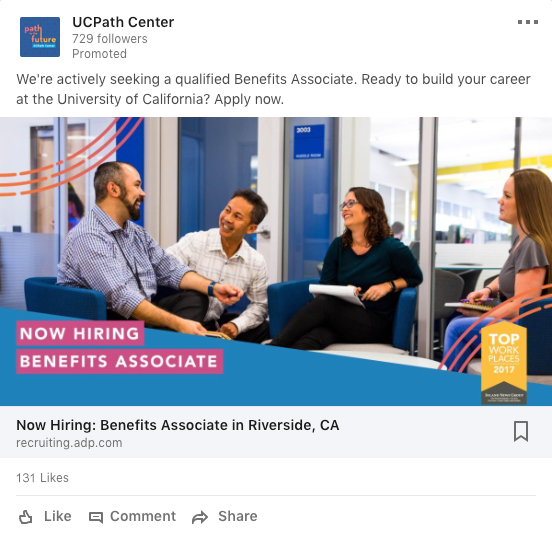 About Our Digital Media Ads….
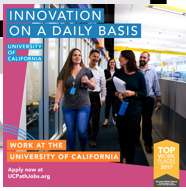 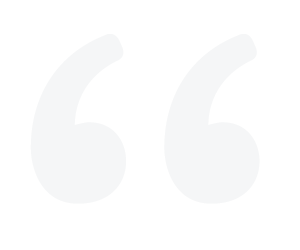 “I was using LinkedIn as my job search engine searching for a job at a school and saw an online ad that said “Now Hiring.” It took me to the UCPathJobs.org page. When I saw that a prestigious company such as UC had a benefits department – I jumped on it and eventually accepted the job.“ 
– Zabrina Crespo, UCPath Center Benefits Team
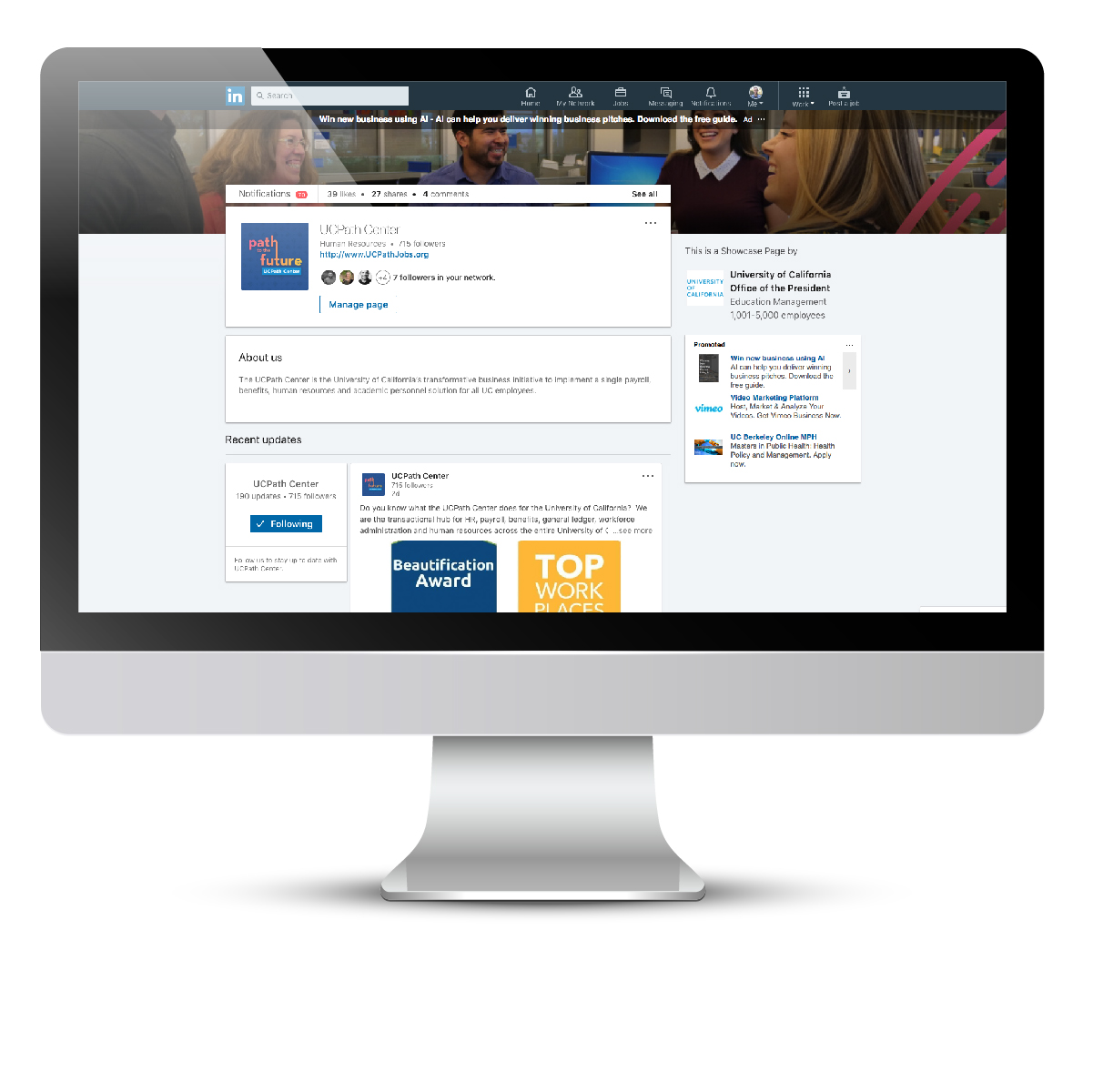 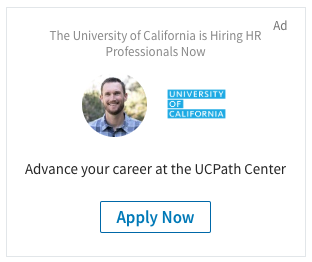 Onwards and upwards!
Growth and Success
2019 and beyond
2019 Campaign Goal
Increase the average number of qualified candidates per UCPath Center job opening by 60% by the end of 2019 by educating and driving candidates to the ADP online job board to apply for an open position.
[Speaker Notes: 60% = (from 15 to 24)]
Why continue in 2019?
Solidify the UCPath Center brand and ensure a consistent, professional, engaging narrative continues to establish the UCPath Center as a top employer in the Southern California region 
Target new qualified candidates with more content on in-depth topics such as PeopleSoft and Oracle based on data and campaign performance to support the UCPath Center’s hiring goals
Continue to increase the number of qualified candidates per UCPath Center job opening
Arm the UCPath Center recruitment team with the marketing content necessary to attract top talent
Provide operational and executional support to the UCPath Center HR and Communications teams
More Reasons…..
Consistent and well branded creative design of marketing/press/ communications collateral
Market research for additional communications or advertising initiatives
Brand positioning for internal and external press and public relations communications
Internal UC communications – consistent and well branded creative design of posters, PowerPoint presentations and other collateral requested by the UCPath Center Executive Director and leadership staff
After working with Beacons Point, our marketing vendor, we have streamlined our operational processes over the past year  --enabling us to pass those efficiencies to our recruitment team as well as reducing the monthly retainer rate for 2019, while still maintaining and exceeding our performance goals.
Improved
Efficiencies
UCPath Center 
2017-2018 Recruitment Marketing Campaign 
Portfolio Sample
UCPathJobs.org
Website
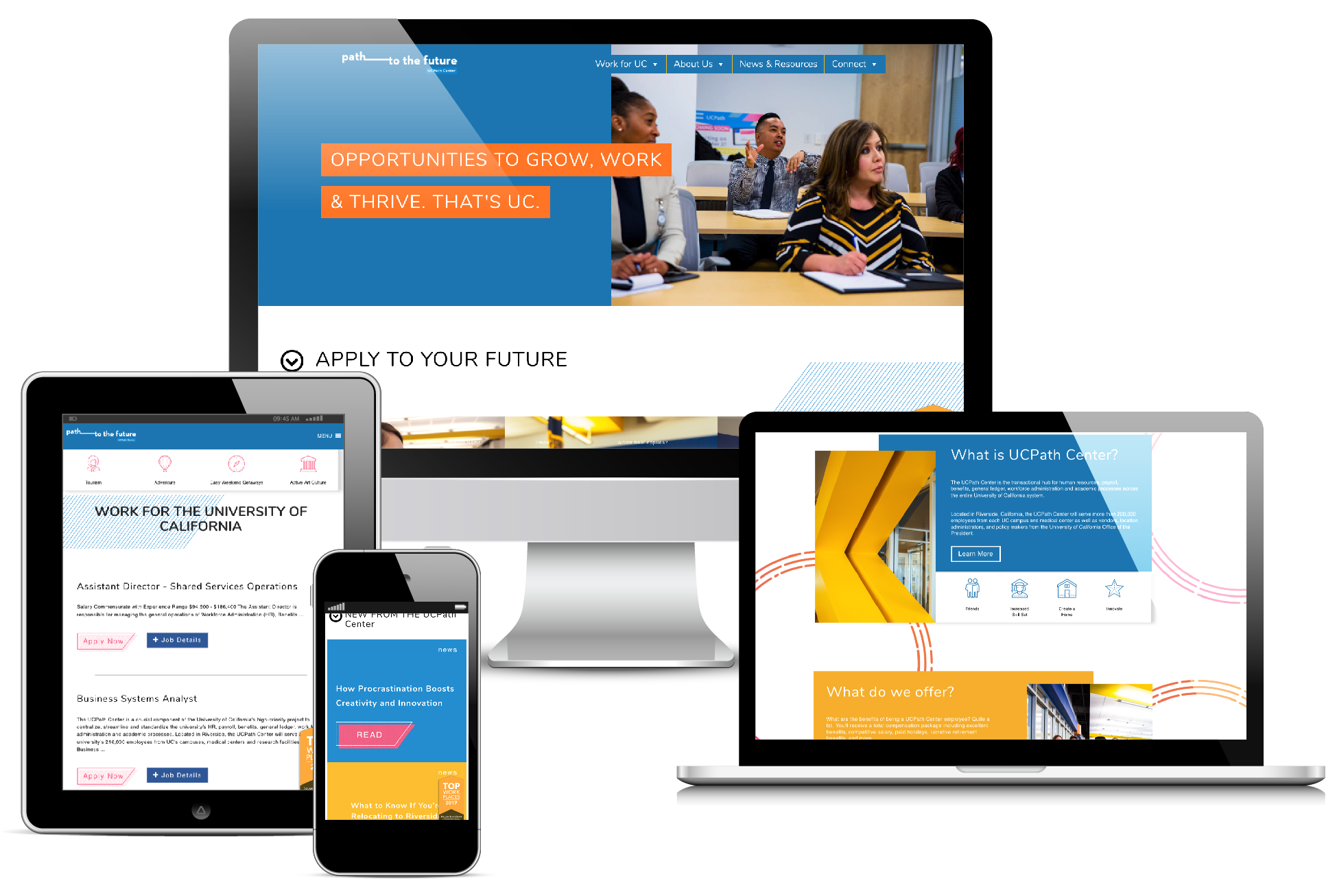 Viewbook
UCPath Center Blog
Application eBook
Content
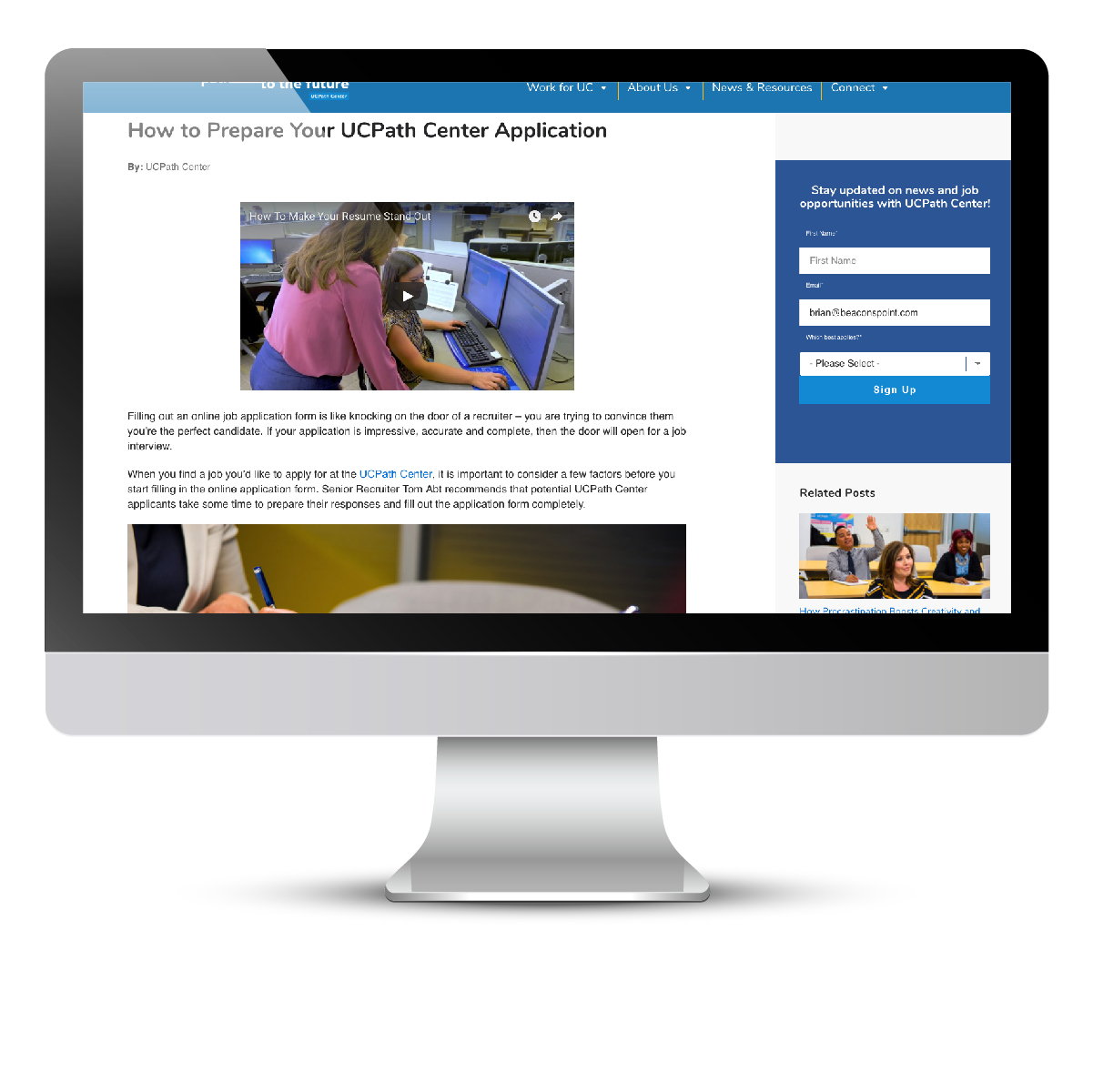 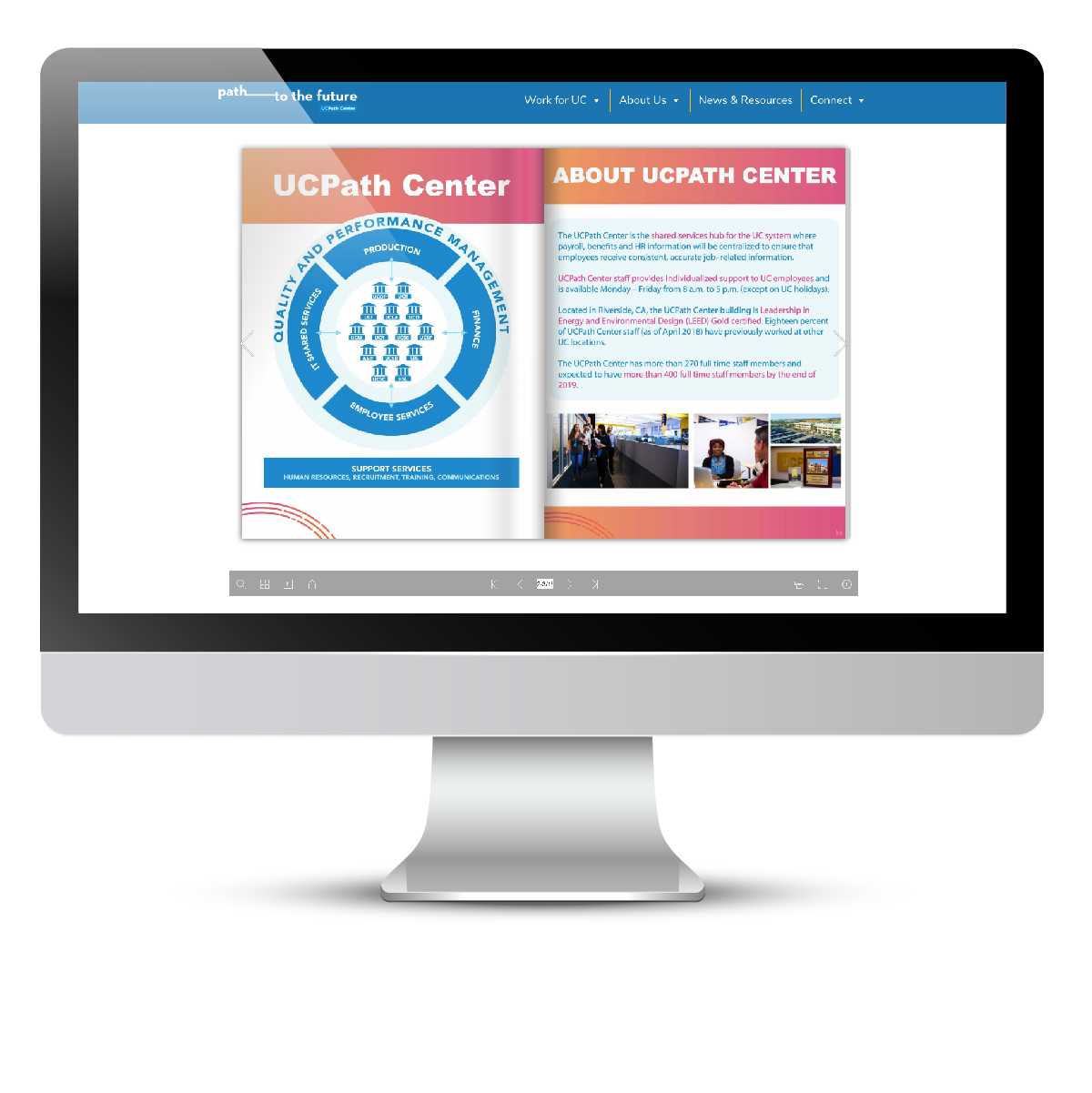 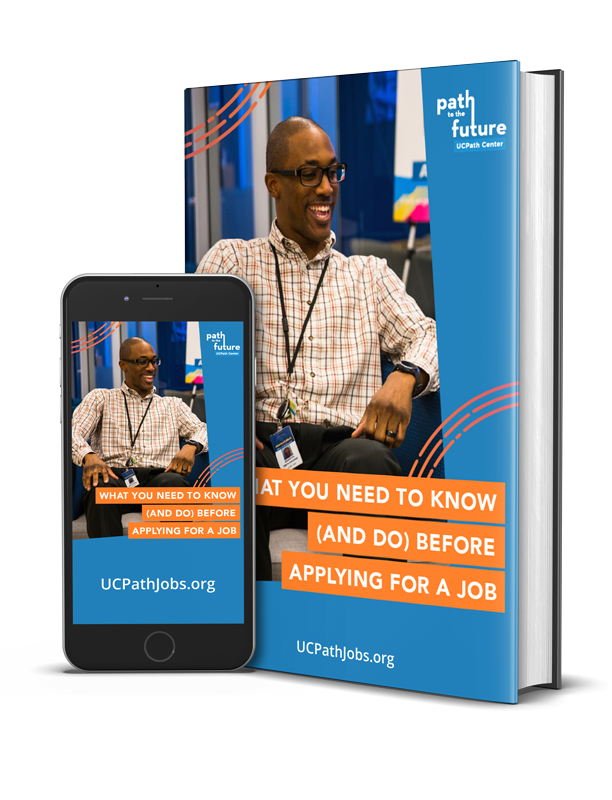 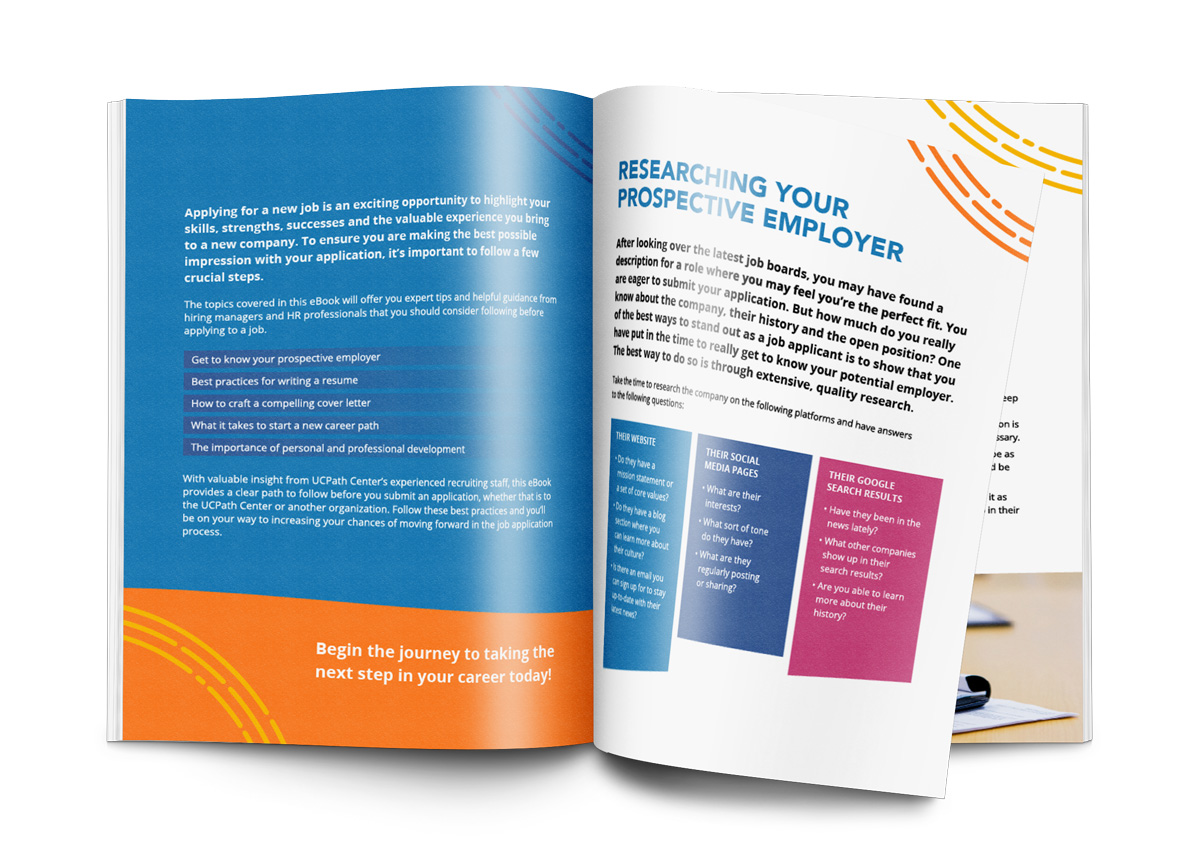 YouTube Channel
Video
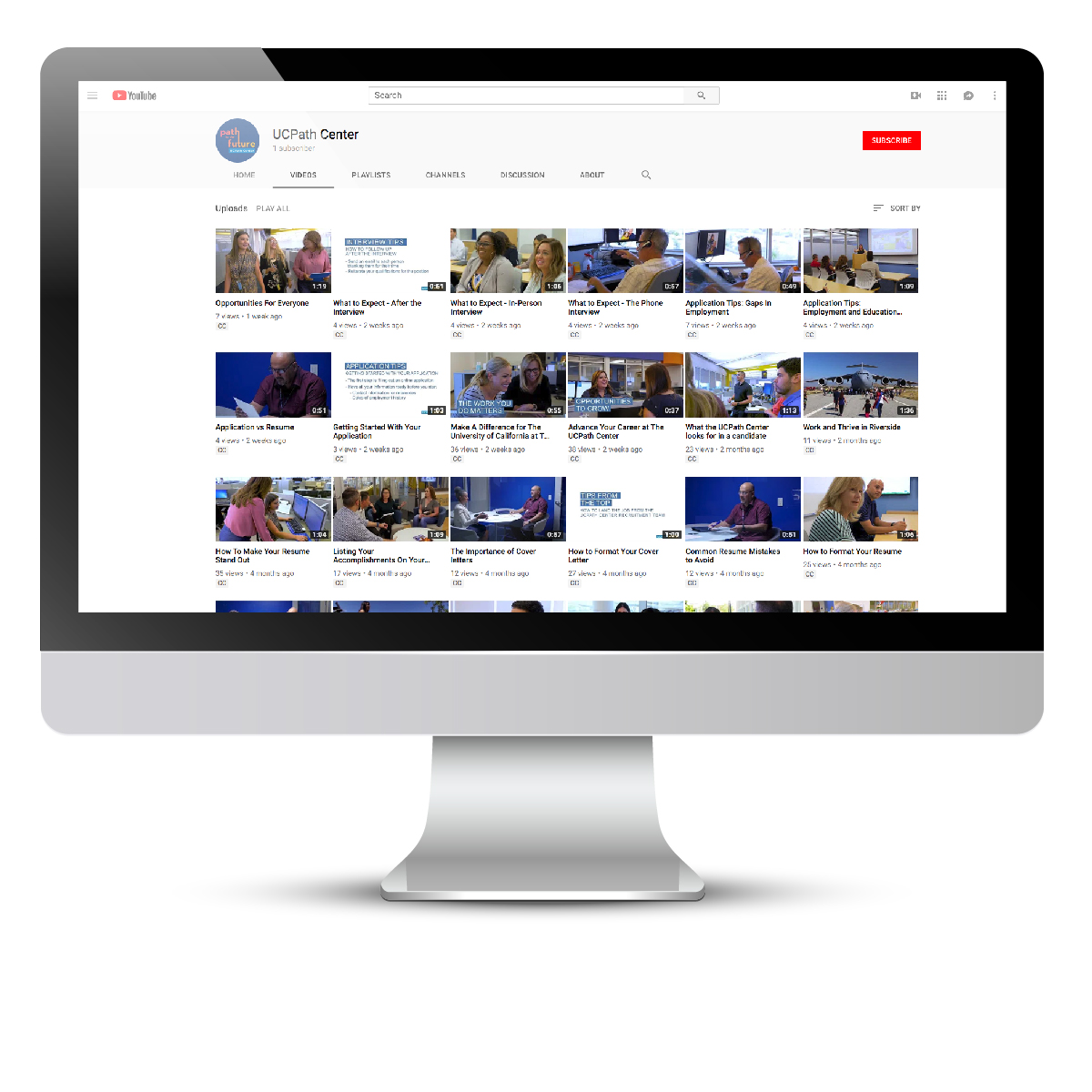 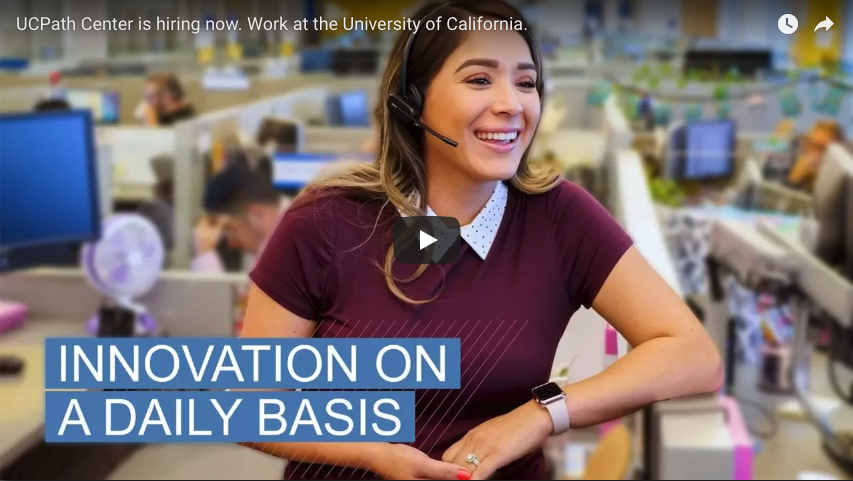 Social Media
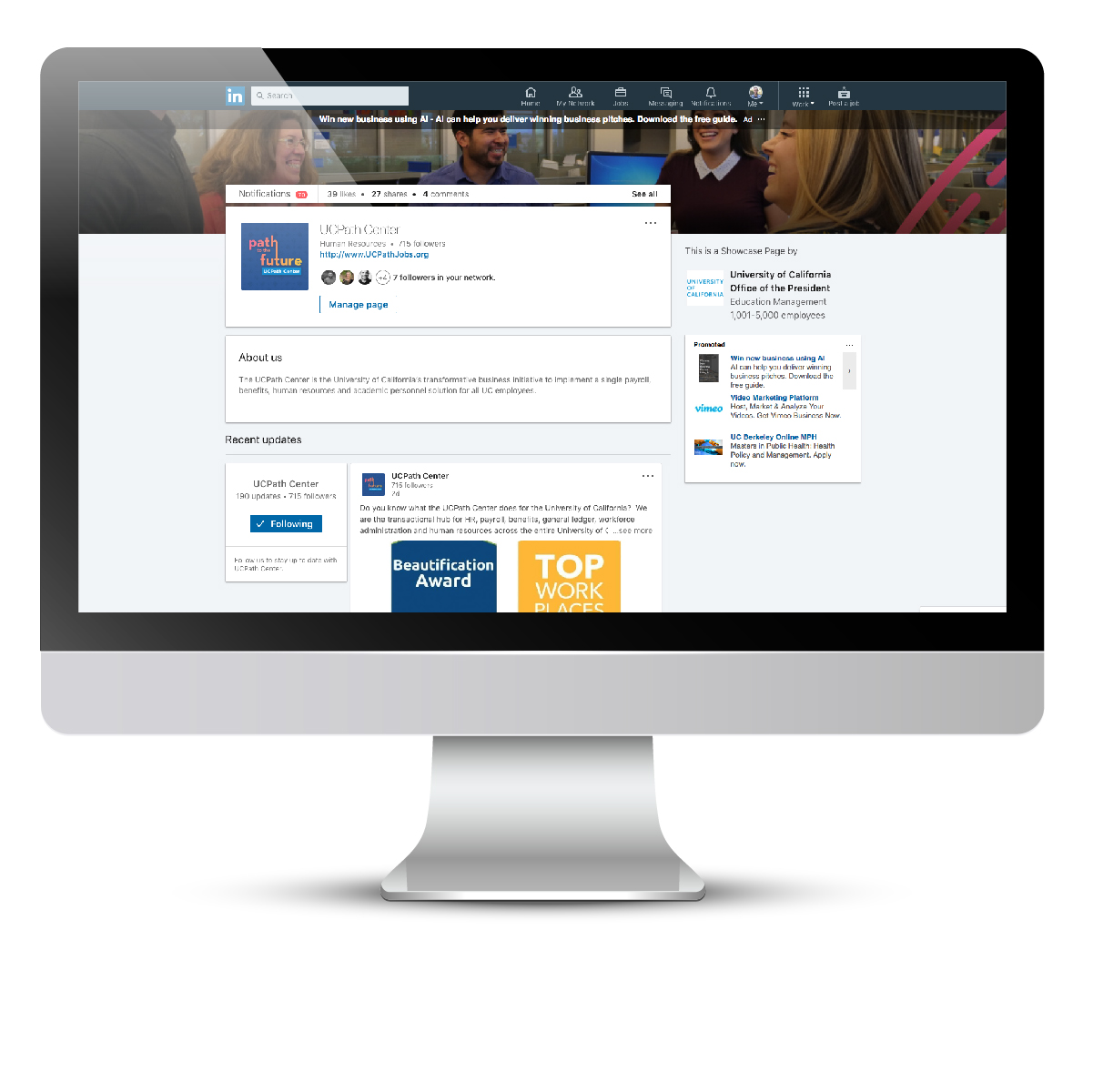 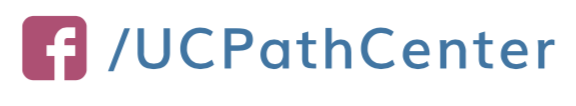 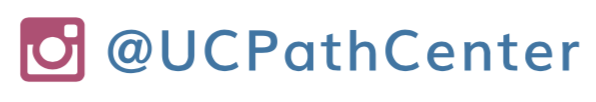 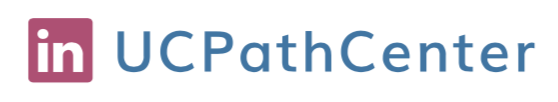 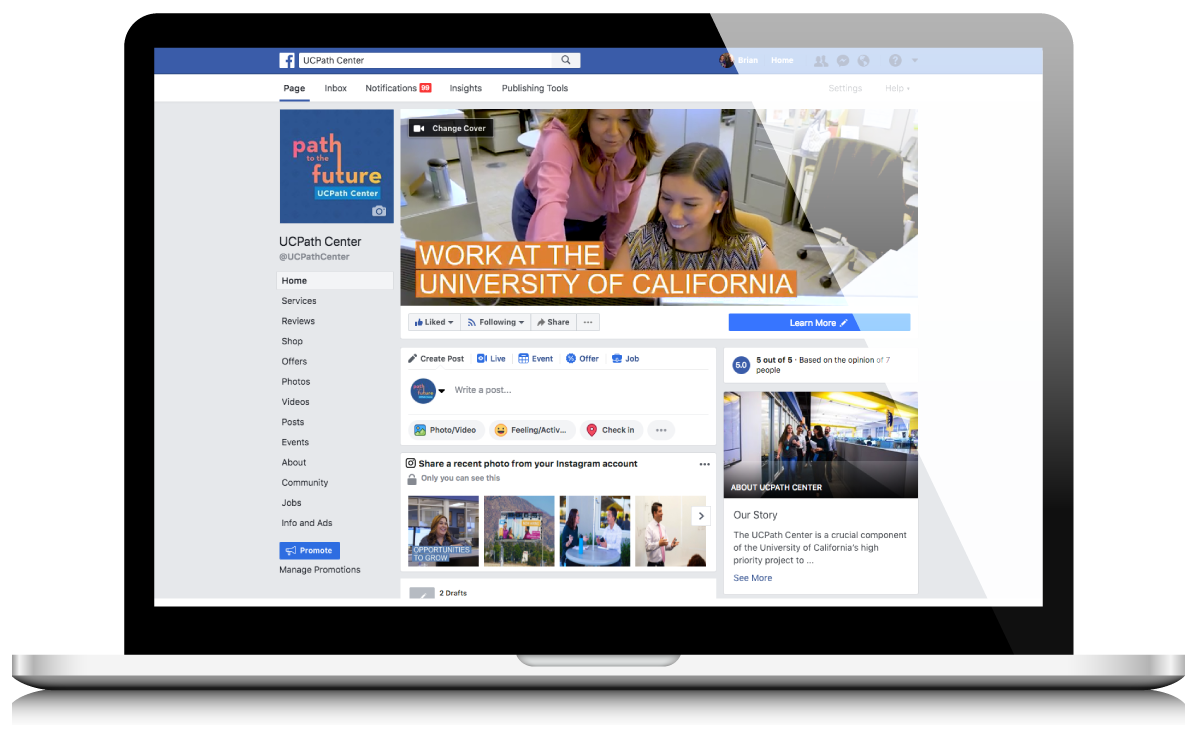 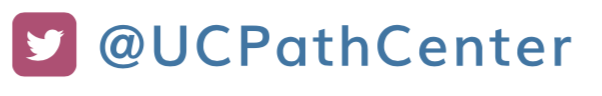 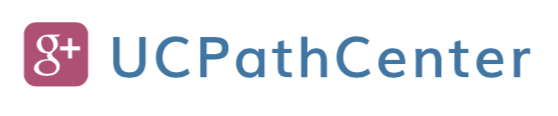 Digital Advertising
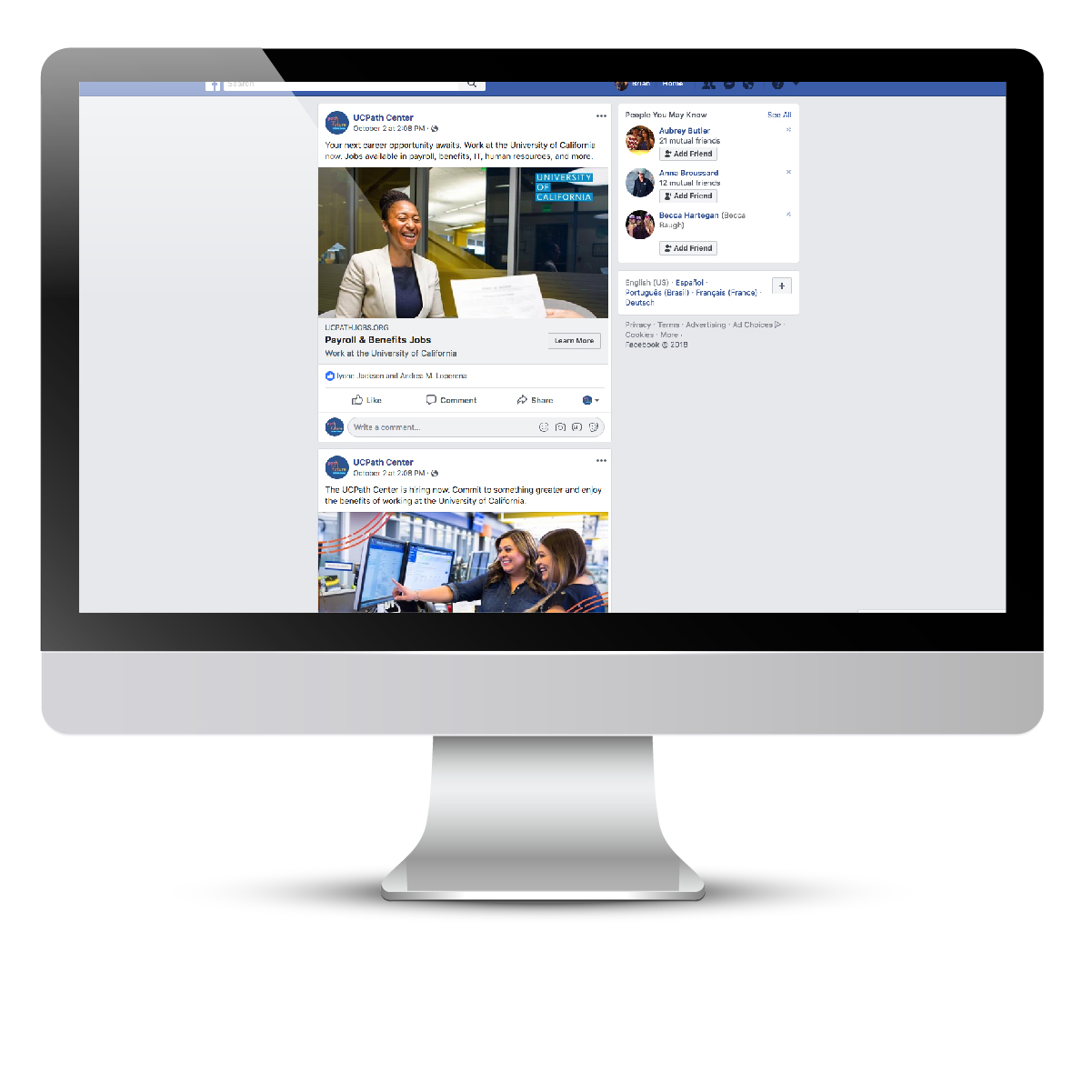 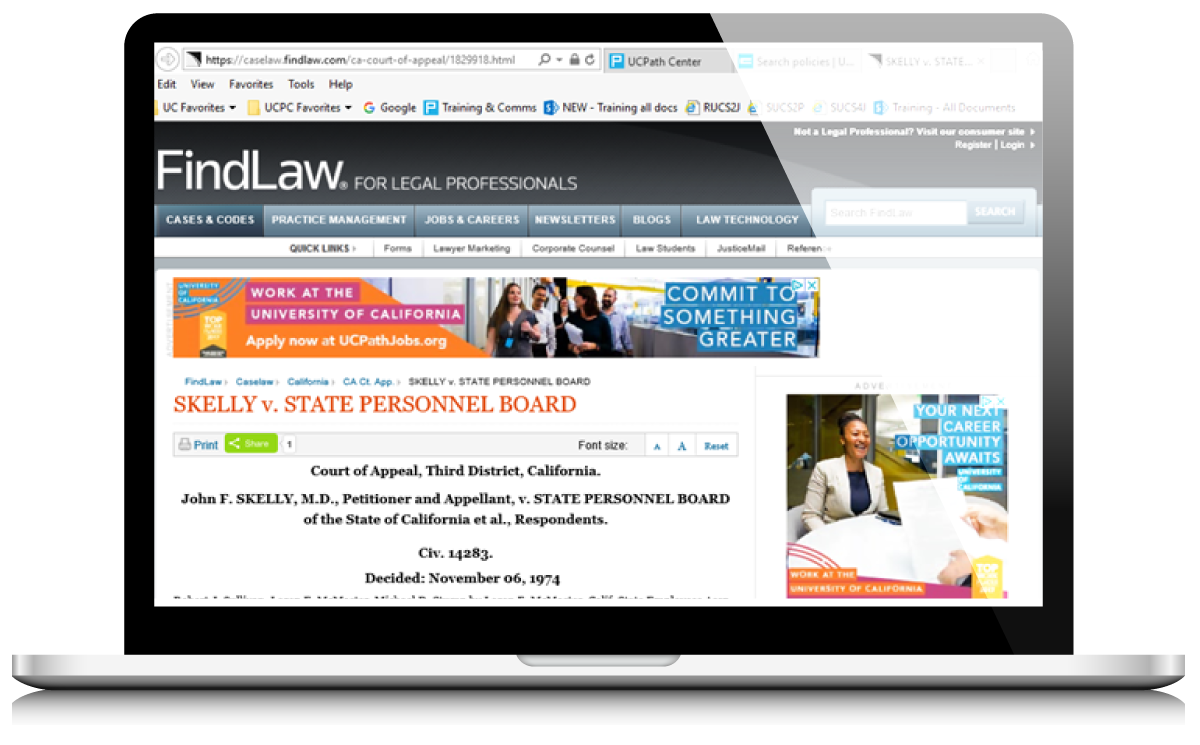 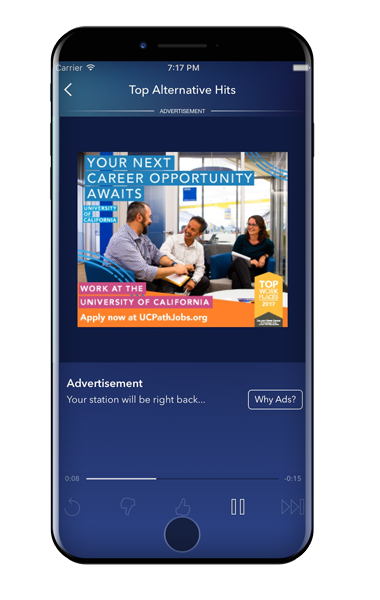 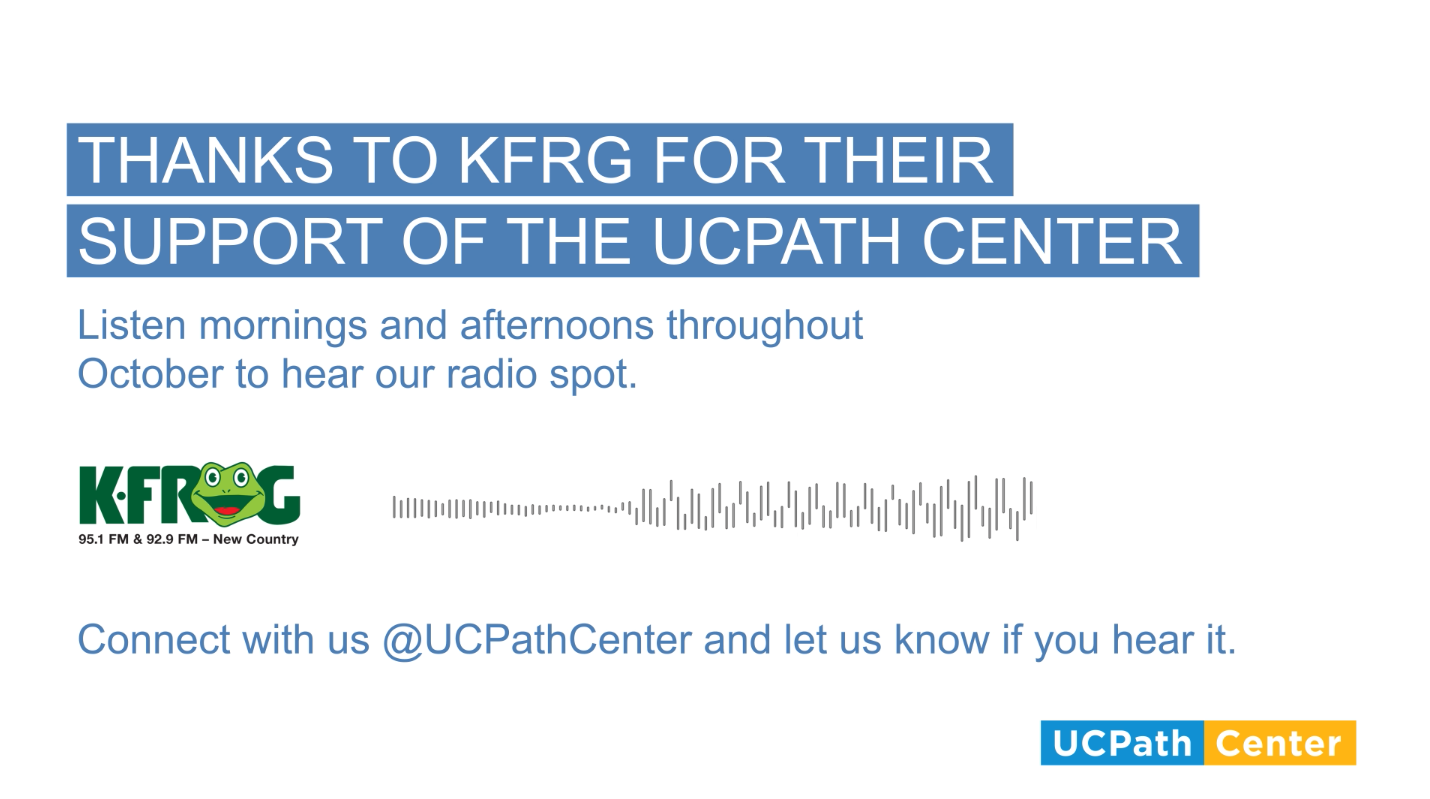 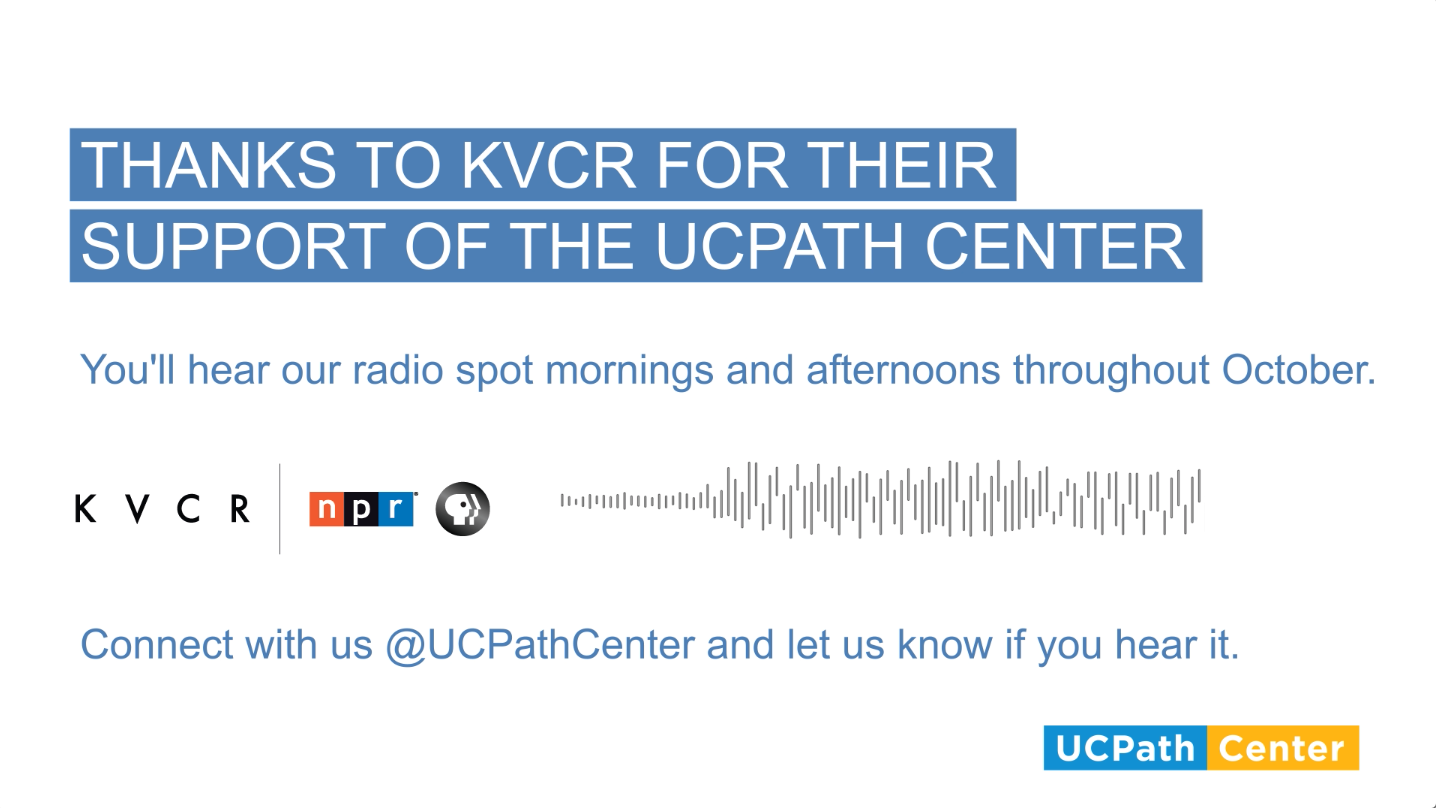 Traditional Advertising
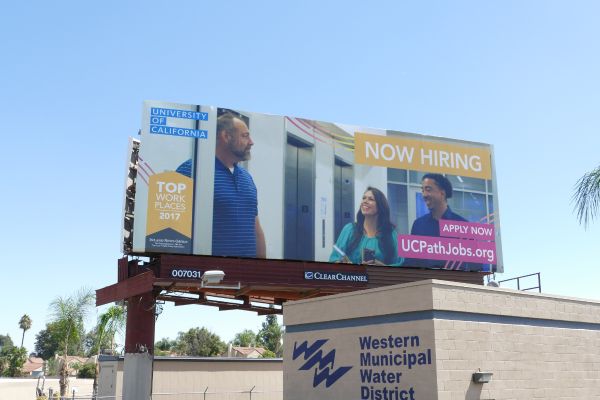 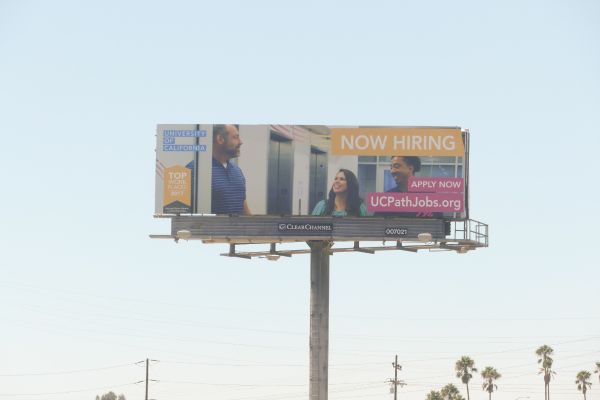 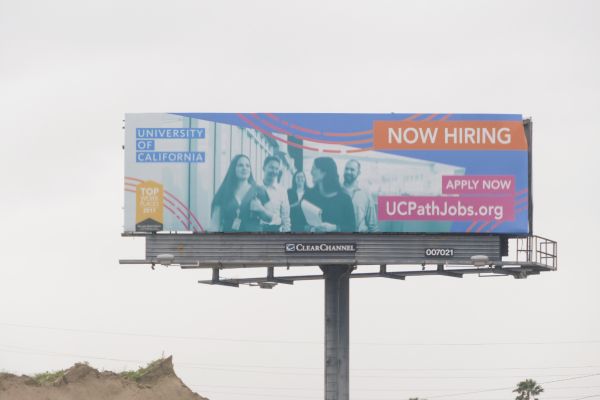 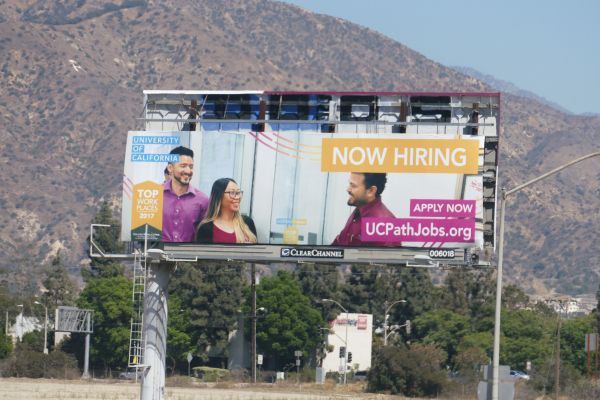 Appendix
UCPathJobs.org Website Visits Year Over Year by Month (Sept. 2017 – Sept. 2018)
Cost Per Click Year Over Year Trending by Month (Sept. 2017 – Sept. 2018)
74% of candidates reached were the top two types of candidates identified as strategic priorities for the campaign

Peter, the Professional
Jessica, the Job Seeker

Based on ideal candidate personas defined with the UCPath Center. 

Sample size of 490 candidates.
Cost Per Click Analysis (Sept. 2017 – Sept. 2018)
Candidates Per Opening Tracking (Sept. 2017 – Sept. 2018)
*Data table supplied by the UCPath Center Recruitment Team.
Blog Posts (45 total posts)
Blog Posts continued (45 total posts)
Videos (27 total videos)
Here’s to our continued success in 2019!